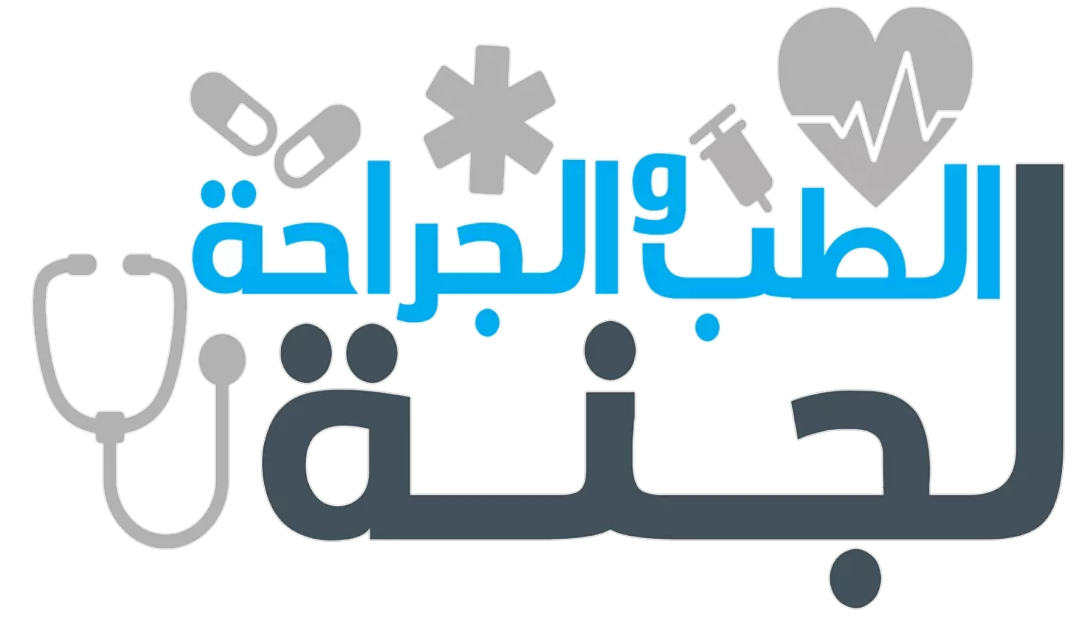 Ophthalmology Archive
Last edit :Mustafa Al-Fawwaz
1
Ophthalmology mini-osce
Made by :- Osama Alqaryouti
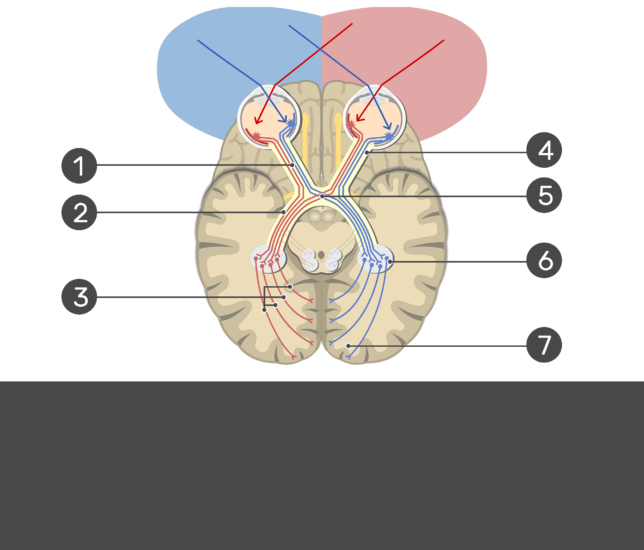 1- case about a lady who is having trouble seeing the sides of the road while driving and has menstrual cycle abnormalities and galactorrhea
A-what is your diagnosis :- prolactinoma
B- what is the vision abnormality :- bitemporal hemianopsia
C- what is the name of the surgery used to treat this disease :- Transsphenoidal hypophysectomy
D- which region is affected in the picture :- 5
E- what is it called :- Optic chiasm
F- explain in your own words why doesn’t  the lady  see the people on the side of the road :- …...........
A – identify the structures 
Circled 
B- if a 6 month old child came with with congenital nasolacrimal duct obstruction, what will you tell the parents about treatment :-
oSpontaneous opening occur in most cases. 
oLacrimal sac massage accompanied by lid hygiene.
 O if above failed Lacrimal sac syringing & probing
C- What is epiphora
excessive tearing and watering of the eye.
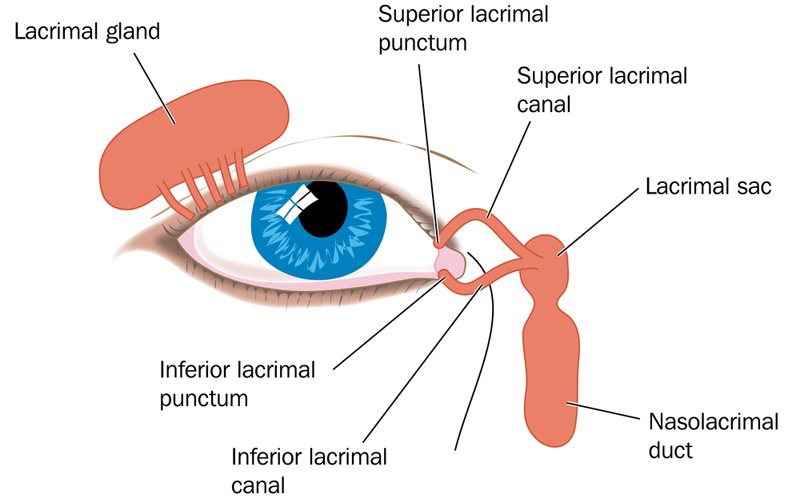 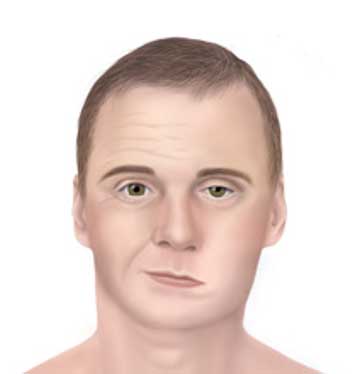 A- What is your diagnosis 
Left sided facial palsy 

B- Name two eye complications associated with this disease :-
1-dry eye
2-incomplete closure of the eyelid due to orbicularis oris muscle paralysis
3 Years old child with normal ocular motility
 ❖What is the name of this strabismus type ? OEsotropia
 ❖Mention one differential diagnosis? oAbducent nerve paralysis ❖
Is there any need for Surgery ? oNo, it can be fixed with glasses, (notice that he has normal ocular motility)
 ❖Will this child be able to develop 3D vision (stereopsis) ? oYes, his age is below 4 years
A- what is the most likely diagnosis :-
Central retinal vein occlusion
B- name 2 types :-
1-Ischemic 
2-non-ischemic
C-What risk factors for developing such a condition :-
oDiabetes, hypertension, raised intraocular pressure and increased blood viscosity 
D-To what department should refer this case and why
Cardiology
E-How to manage a patient with such a case :-
oLaser treatment 
oAntithrombotic
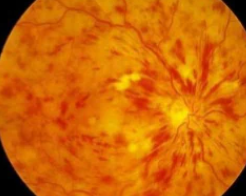 A-what is the name of this sign  :- 
Leukocoria
B-mention 3 differential diagnosis :-
1. Retinoblastoma 
2. Retinopathy of prematurity 
3. congenital cataract 
4. Toxocariasis (exudative retinal detachment) 
5. Coat’s disease (exudative retinitis)
C-if they discovered that the cause was a tumor what is your diagnosis :-
Retinoblastoma
D-what is the gene responsible for this tumor:-
RB1
A- define glaucoma :- A group of eye diseases characterized by progressive optic neuropathy that results in a specific pattern of irreversible optic disc changes and visual field defects. Frequently associated with raised intraocular pressure. 

B-What are the tested functions of the optic nerve ? 
1. Visual acuity 2. Visual field 3. Color vision 4. Pupillary reflex (Light reflex, Accommodation reflex)

C-mention three causes of lens sublaxation :-
1-homocystinuria
2-marfan syndrome
3-trauma

D- why is ct better than mri in ophtalmology ? 
CT is faster than an MRI and can be useful for defining orbital cellulitis, orbital abscess, idiopathic orbital inflammation, thyroid orbitopathy with compressive optic neuropathy or vision threatening proptosis, and post-surgical or spontaneous retrobulbar hemorrhage.
(googled answer :) )
Ophthalmology archive
By Mohmmad Banibaker 
Sulaf al maaitah
Diagnosis: Ectropion
Causes
Age-related orbicularis muscle laxity
Periorbital skin scarring
3. 7th nerve palsy  
Treatment
Send home with Artificial tears,
This a 16-year-old male wearing +10 glasses in both eyes, the patient history was  significant of presence of mitral valvular prolapse, the patient is tall and thin,  anterior segment examination is shown in the picture
Name of this sign: Subluxated lens 	
Mention three systemic causes for this condition? 
marfan syndrome
Homocystinuria 
weill marchesani syndrome
Diagnosis ? Retinal detachment 
types of this condition ?
Tractional
Exudative: retinal detachment as in  preeclampsia & malignancy
Rhegmatogenous (Hole) 
Treatment ? Pars plana vitrectomy
70 years old patient presented with painless loss of vision
3 Years old child with normal ocular motility
What is the name of this strabismus type ?oEsotropia
Prognosis ? Good 
Mention two differential diagnosis?
oAbducent nerve paralysis
oRetinoblastoma
Describe what you see
Protrusion of the globe (Proptosis), exophthalmus.
What is your diagnosis ?
o graves disease (dysthyroidoculopathy
What possible complications ?
o macular edema, inferior rectus tethering, extraocular mobility affected,  exposure keratopathy
A case of RTA with eye trauma and hemorrhage
The first thing that you should do as a GP? secure his airway breathing and circulation 
If  a patient were presented to you with anterior champer trauma , what’s your ddx ? 
Anterior uveitis 
Retinal detachment 
Lens displacement
Elevated IOP ?
Post traumatic cataract ?
No pic
1.The most common cause of conjunctivitis ? Viral conjunctivitis 2.other two types of conjunctivitis  ?bacterial and allergic conjunctivitis 3.definition of myopia with illustration by drawing ? 
Myopia is a condition of nearsightedness that causes blurred  distance vision due to focusing of light in front of retina
OPHTHALMOLOGYMini-Osce Archive
اعداد :باسل البطوش مصطفى الفواز
18
Station 1
كان السؤال طويل ومن بين الجمل انه المريضه اخذت  tobradex وما استفادت
Q1-Diagnosis Herpes Simplex Keratitis Q2-Management -Antivirals
Dendritic lesions are treated with topical antivirals(Epithelial lesions).
Oral antivirals for all cases.
and typically heal within 2 weeks. Some of those available are:
• Acyclovir
• Idoxuridine
• Vidarabine
• Trifluorothymidine
Q3- Do you think that is it a wise idea to give her tobradex , and is it contributed to her worsening condition?
No it was stupid idea, since they may exacerbate the disease and cause extensive corneal ulceration??
19
Station 2
Hx of keratoconus and post contact lens using ???
1- Give 3 ddx??
2- whats the diagnostic test that use to rule out some of your ddx??

3- if its negative , what's the most likely cause
20
Station 3
What's the name of the sign ??

Mention 2 causes 

Mention 2 drugs for glaucoma
21
Station 4
1 . Whats the diagnosis ??
2 . The sign ??
3 . Three medications for it ??
22
Station 5
1 . Cause of decreased visual acuity ?2. grade ??3 . ????
23
Station 6 :
Preseptal cellulitis
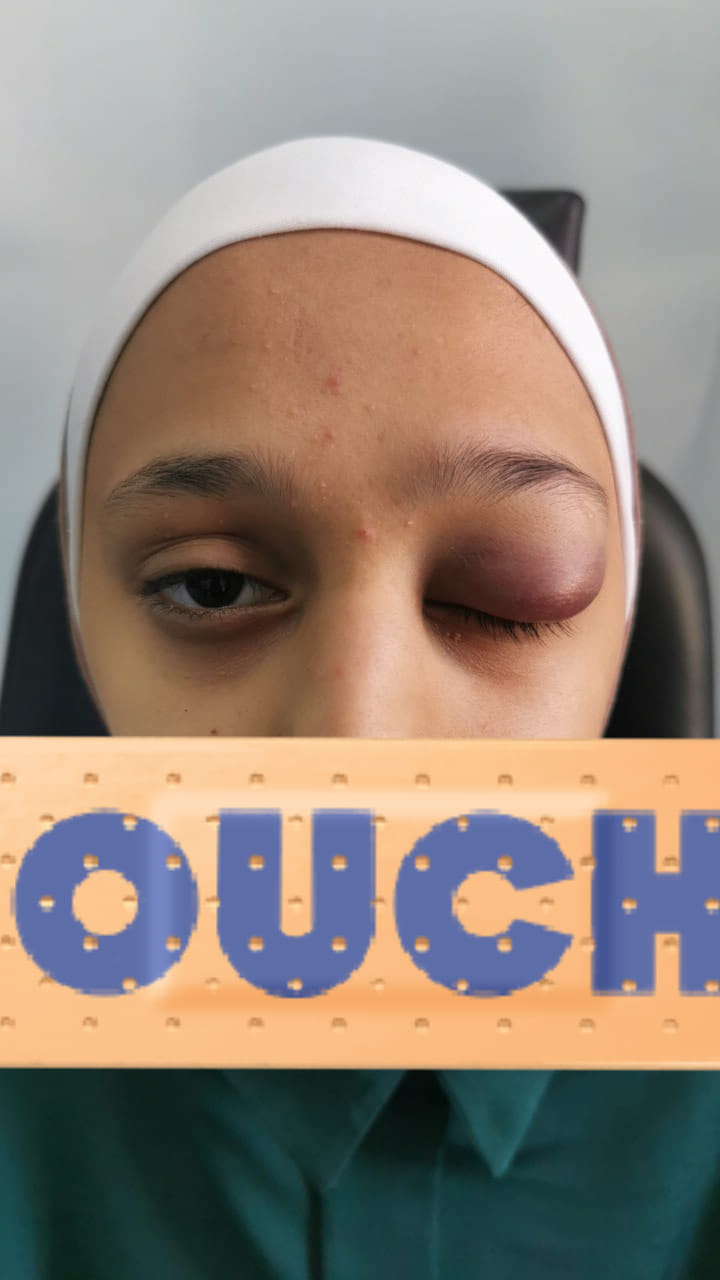 Q1- Dx orbital cellulitisinsect bite
trauma
preseptal cellulitis
 Q2-If this was a malignant lesion , what is the best treatment ?surgical remove + chemoradiotherapy  (Not sure ) 
Q3-Best investigation to confirm the diagnosis
CT MRI
24
Station 7 :
Types of  comitant esotropia ??refractive, non-refractive, and partially accommodative or decompensated
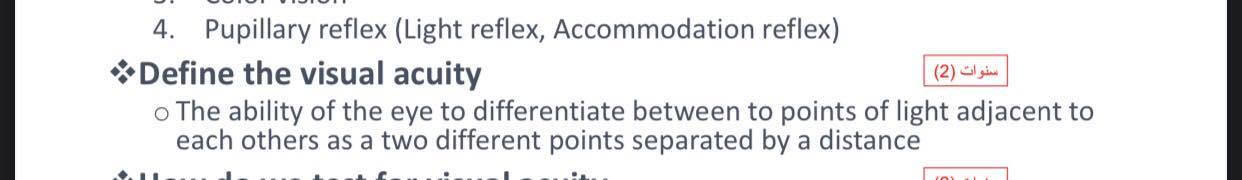 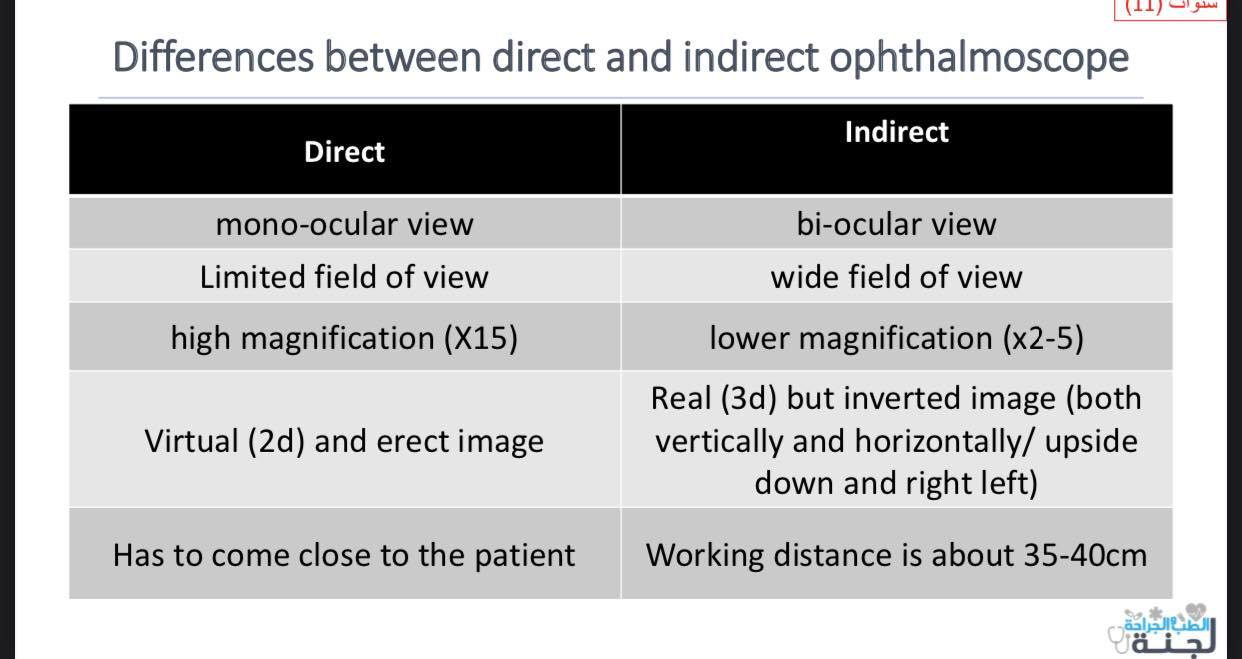 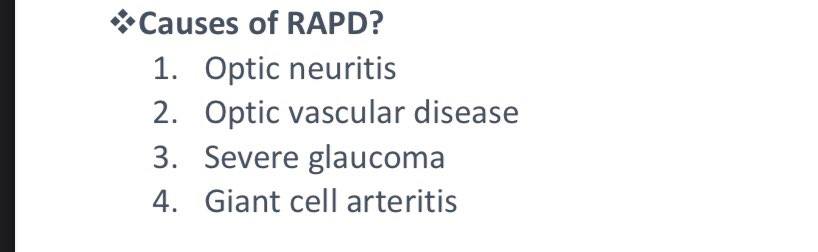 25
OPHTHALMOLOGYMini-Osce Archive
Islam Al Banawi
Deema Shnaikat
26
Station 1:
برضو كان السؤال طويل ومن بين الجمل انه المريضه اخذت  tobradex وما استفادت ؟
Q1-Diagnosis Herpes Simplex Keratitis Q2-Management -Antivirals
Dendritic lesions are treated with topical antivirals(Epithelial lesions).
Oral antivirals for all cases.
and typically heal within 2 weeks. Some of those available are:
• Acyclovir
• Idoxuridine
• Vidarabine
• Trifluorothymidine

-Topical steroids must not be given to patients with a dendritic ulcer, since they may exacerbate the disease and cause extensive corneal ulceration??

-In patients with stromal involvement (keratitis),steroids are used cautiously, under ophthalmic super-vision and with antiviral cover, to suppress the immunogenic response
Q3- 3Complication
1-Dendritic epithelial ulcers usually heal without scars ( Linear branching epithelial ulcers).
2-Stromal involvement (white opaque oval lesion) : can lead to edema and scaring that may require Penetrating keratoplasty ( corneal graft surgery).
3-Uveitis.
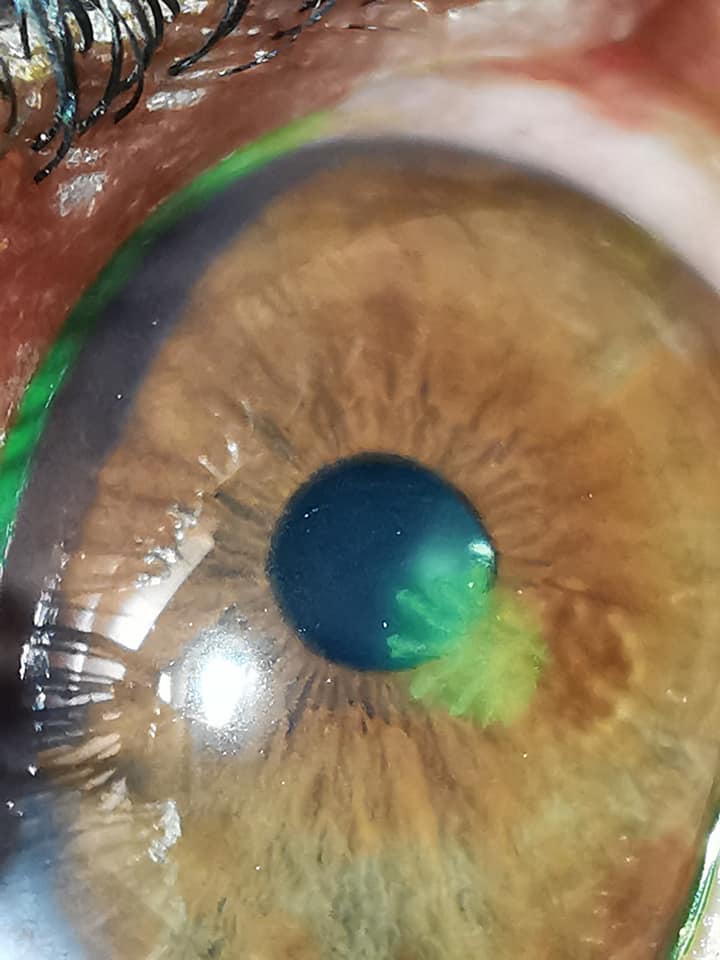 27
TobraDex (Tobramycin, Dexamethasone)
Station 2:
28
Station 3:
29
:4Station
Preseptal cellulitis
Q1DDx orbital cellulitisinsect bite
trauma
preseptal cellulitis
 Q2-If this was a malignant lesion , what is your Dx?BCC 
Q3-Best investigation to confirm the diagnosis
CT MRI
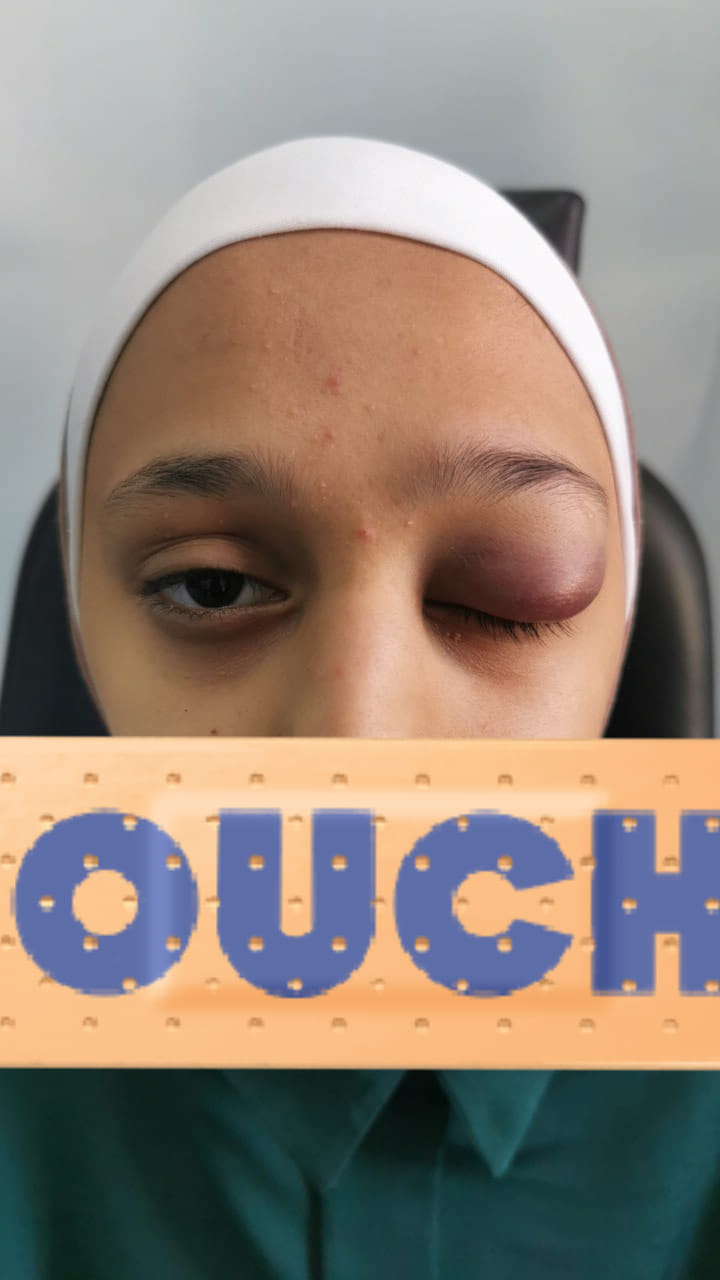 30
Station 5:
31
Station 6:
Q1
Q1
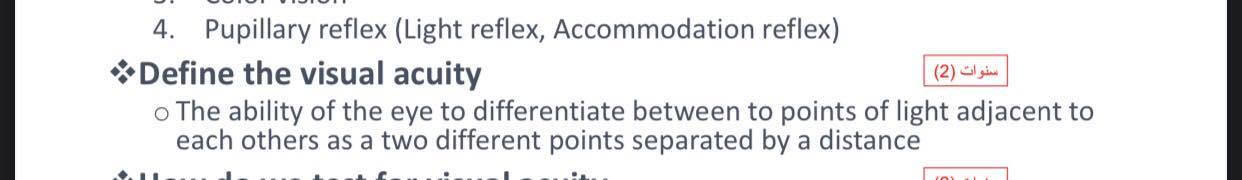 Q2
Q3
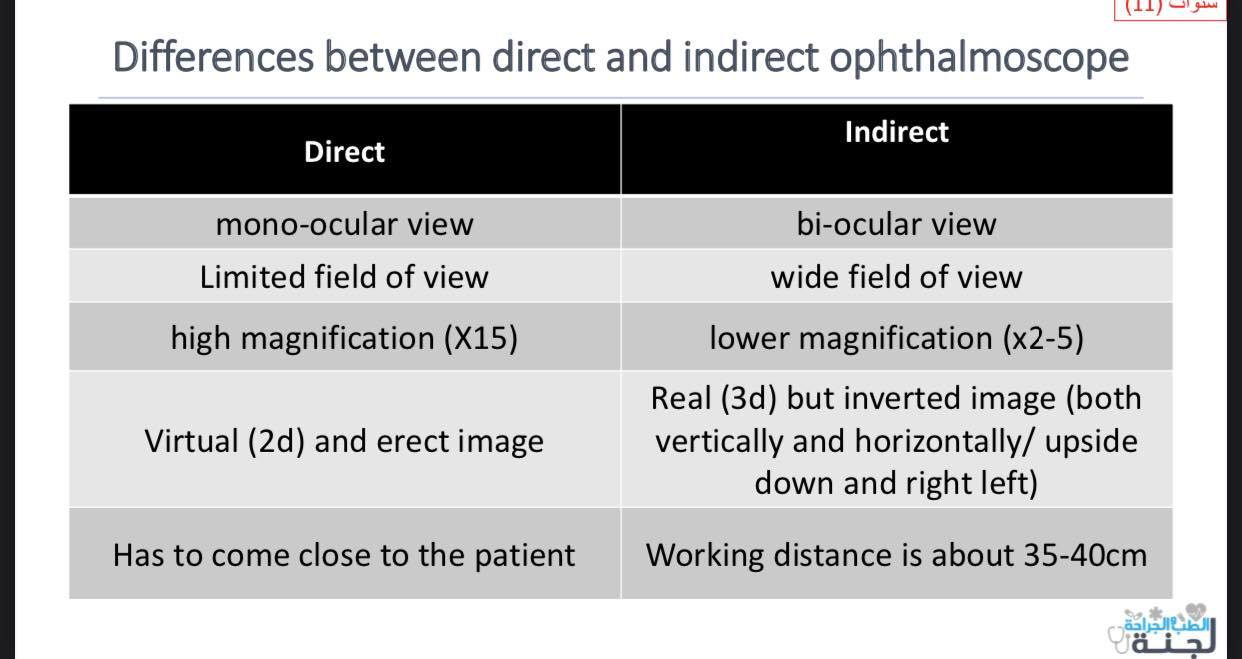 Q4
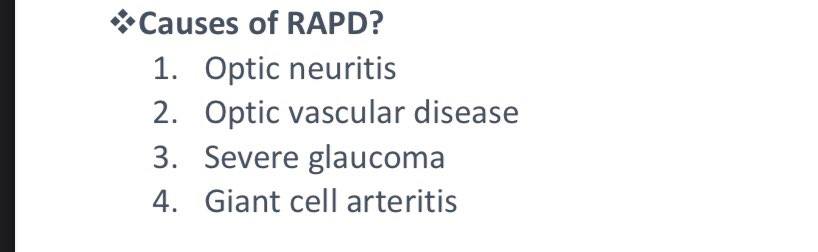 32
Station 7:
كان السؤال كثير طويل زي Case يعني !! هاي الجملة كانت المهمه فيه post contact lenses
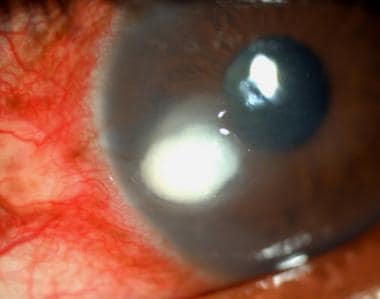 Q1 :   3DDx for this lesion? 
Bacterial keratitisUveitiscorneal dystrophy
Q2 : Management?
Corneal scraps for Gram staining and culture. 
Intensive topical AB. 
In severe or unresponsive keratitis, the cornea may perforate. it may need tissue adhesives and sometimes urgent grafting
33
OPHTHALMOLOGYMini-Osce Archive
Eslam wasfi Al-tarawneh
Laith  Najada
Walid Azayzeh
34
Station 1:
كان السؤال كثير طويل زي Case يعني !! هاي الجملة كانت المهمه فيه post contact lenses
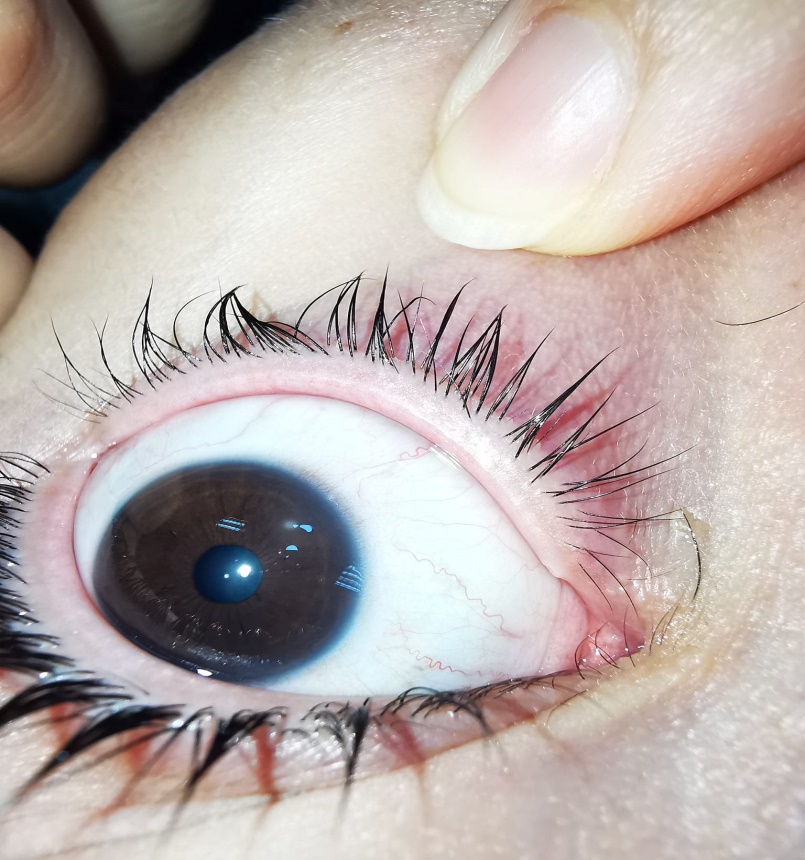 Q1 :   3DDx? 
Bacterial keratitisUveitiscorneal dystrophy
Q2 : Management?
Corneal scraps for Gram staining and culture. 
Intensive topical AB. 
In severe or unresponsive keratitis, the cornea may perforate. it may need tissue adhesives and sometimes urgent grafting
35
Station 2:
برضو كان السؤال طويل ومن بين الجمل انه المريضه اخذت  tobradex وما استفادت ؟
Q1-Diagnosis Herpes Simplex Keratitis Q2-Management -Antivirals
Dendritic lesions are treated with topical antivirals(Epithelial lesions).
Oral antivirals for all cases.
and typically heal within 2 weeks. Some of those available are:
• Acyclovir
• Idoxuridine
• Vidarabine
• Trifluorothymidine

-Topical steroids must not be given to patients with a dendritic ulcer, since they may exacerbate the disease and cause extensive corneal ulceration??

-In patients with stromal involvement (keratitis),steroids are used cautiously, under ophthalmic super-vision and with antiviral cover, to suppress the immunogenic response
Q3- 3Complication
1-Dendritic epithelial ulcers usually heal without scars ( Linear branching epithelial ulcers).
2-Stromal involvement (white opaque oval lesion) : can lead to edema and scaring that may require Penetrating keratoplasty ( corneal graft surgery).
3-Uveitis.
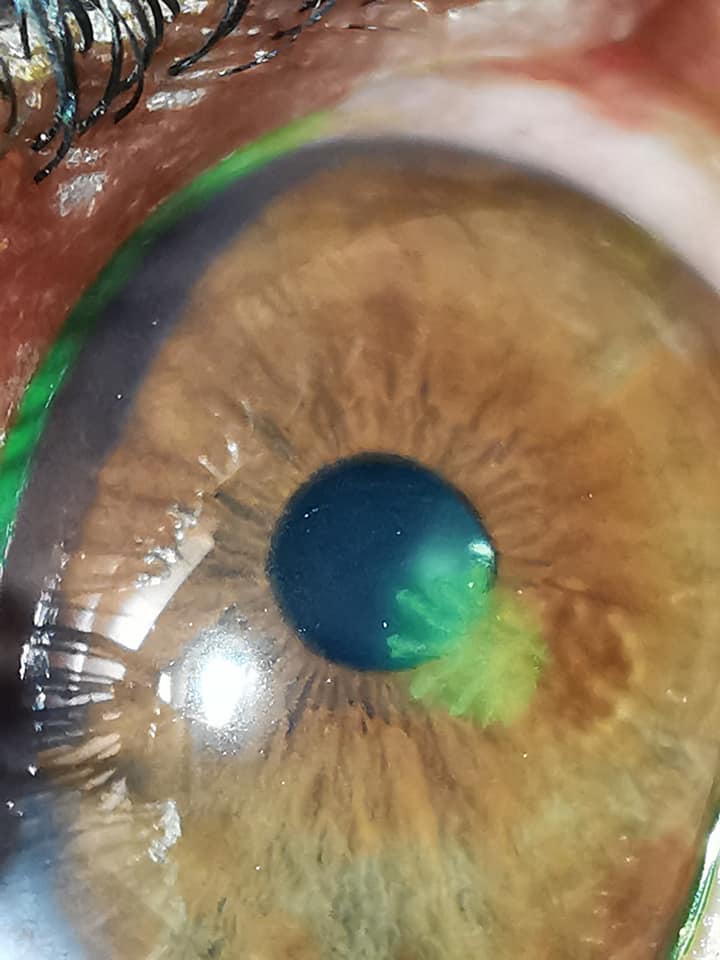 TobraDex (Tobramycin, Dexamethasone)
36
Station 3:
37
:4Station
سؤال طويل كان مضمونه انه الدكتور فكرها Preseptal cellulitis بس بعد فتره رجعت ب وضع اسوء ؟
Q1DDx orbital cellulitisinsect bite
trauma
preseptal cellulitis
 Q2-If this was a malignant lesion , what is your Dx?BCC   مش متأكدين Q3-Best investigation to confirm the diagnosis
CT MRI
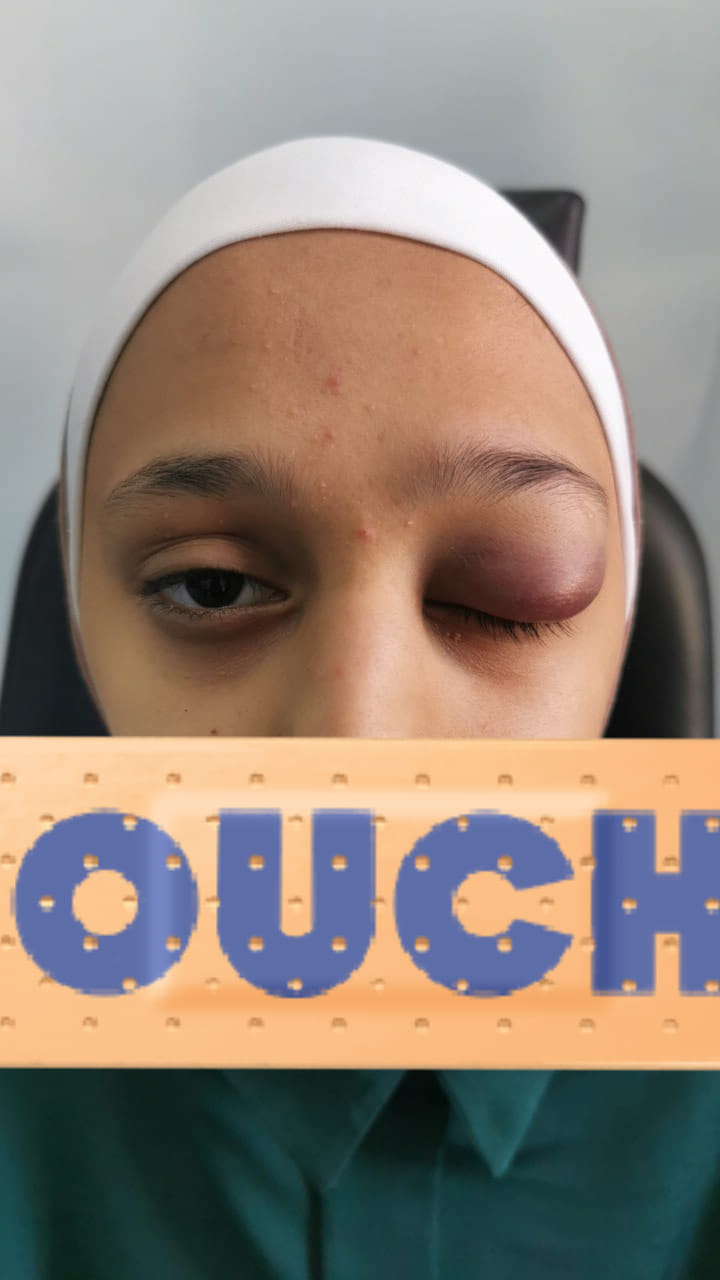 38
Station 5:
39
Station 6:
40
Station 7:
Q1
Q1
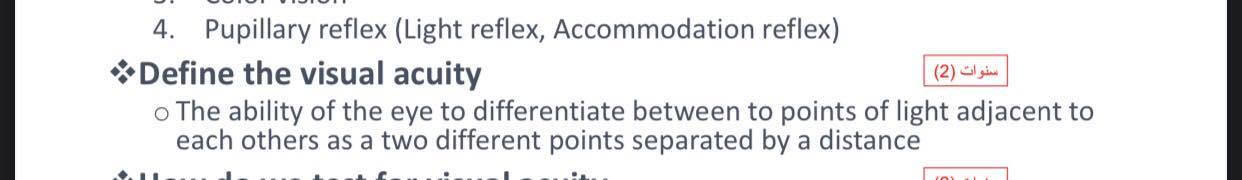 Q2
Q3
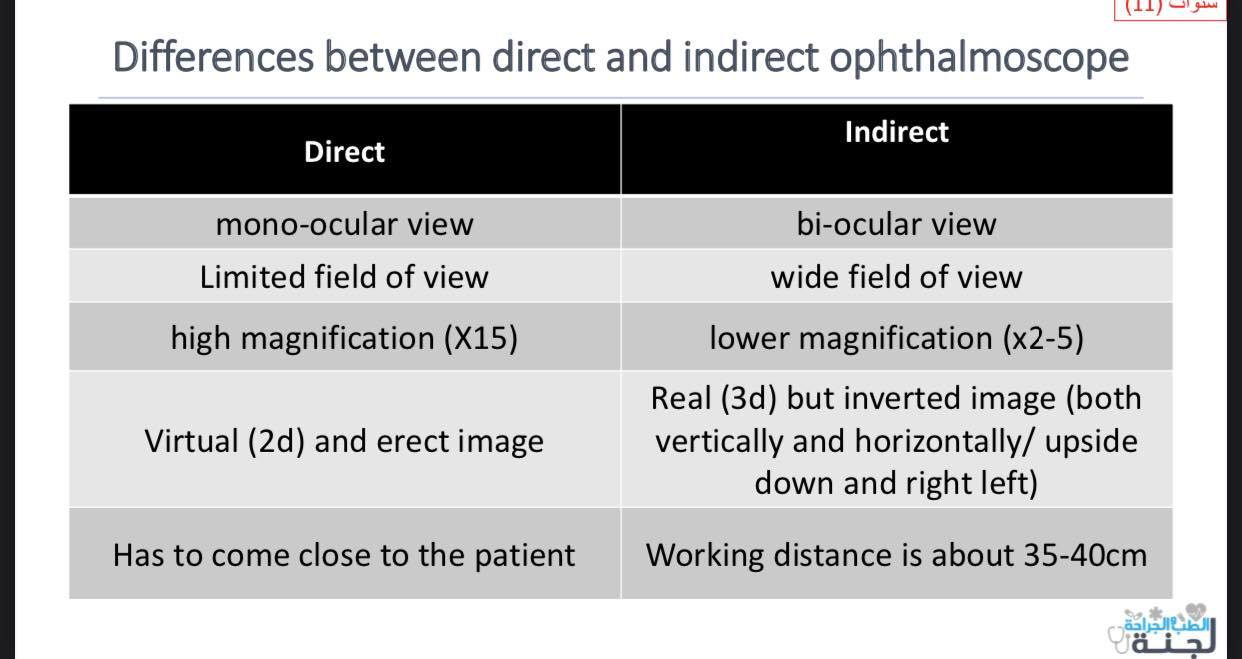 Q4
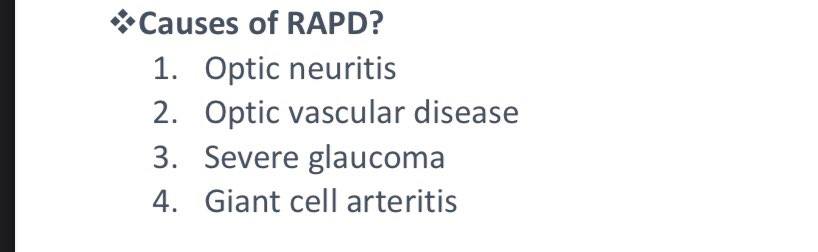 41
Ophthalmology Group 1 (C+D)4/8/2022
Ahmed AL-Debas
Mohammed Amayreh
42
Q1:50 years old pt smoker with a mass on upper eye lid .Pt says he removed it multiple times but kept reoccurring and bleeding.The lesion began to change in size , color , and shape with irregular margin.
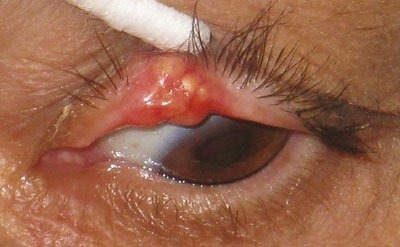 DDX 
   1.sebaceous cell carcinoma
   2.basal cell carcinoma
   3.Sqauemous cell carcinoma
As a GP , what's your management for this case ? (MCQ)
1-  Give Antibiotics + Cream
2- Refer the case to an ophthalmologist as a normal case( maybe benign or malignant).
3-Urgent referral as a malignant case for excisional surgery.
Not Same photo
oSurgical remove and radiotherapy
43
Q 2:
1- what’s your diagnosis ?Nuclear cataract 
2- what are the methods of treatment for this case ?-phacoemulsification
-Extracapsular cataract extraction ( ECCE ).
-Intra Capsular Cataract Extraction( ICCE ) 
3- List 3 Complications of post-op Cataract surgery:
1- Endophthalmitis 
2-Vitrous loss
3-Retinal detachment
44
Q3:
1- Give 3 differentials ?-Retinoblastoma-Congenital cataract-Retinopathy of prematurity-Retinal detachment 
2- what are the treatment methods that will benefit the patient ?-Cryotherapy-Photocoagulation-Radiotherapy
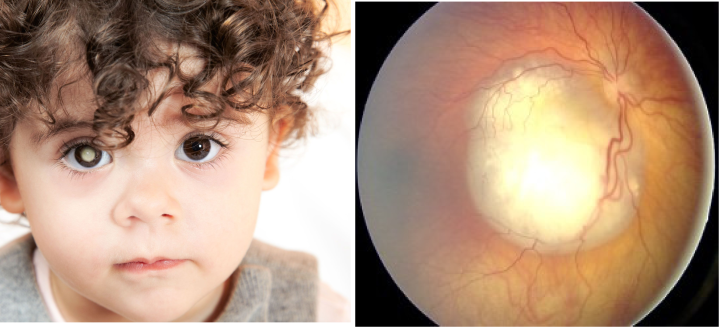 45
Q4 :
1- what’s your diagnosis ?
THIRD CRANIAL NERVE PALSY2- what is the pathognomonic sign that help you exclude the need for neurosurgeon consult ?3- Treatment of this case?
46
Q 5 :
A
1- What is the refractive state in  A, B and C ?A. EmmetropiaB. myopiaC. corrected myopia with concave lens2- how to treat the refractive error ?- eyeglass - contact lens- surgery
B
C
47
Q6: A 56 year old man smoker known case of thyroid disease since twenty years.. presented to you with a complaint of sudden vision loss in one of his eyes. Normal fundoscopy findings.
1- What are the complications of this case ?- Exposure keratopathy - Macular edema - Inferior rectus muscle tethering- Optic nerve compression - macula compression - Excessive exposure of the conjunctiva and cornea with the formation of chemosis and corneal ulcers 2- The most commonly affected muscle from the  extraocular muscles by this disease?- Inferior rectus muscle 3- treatment ?-Orbital decompression-iv + topical steroids Radiotherapy
48
Q7 :
A. Definition of visual acuity ?
B. Definition of glaucoma ?
C. Write the differences between direct and indirect ophthalmoscope. 
D. Differential of Relative afferent pupillary defect?
49
Definitions:  
A. Visual acuity: The ability of the eye to differentiate from a certain distance between two adjacent points of light separated by a distance so it is the clarity or sharpness of vision. 
B. Glaucoma: A heterogeneous  group of diseases in which the end result is damage to the optic nerve fibers . Mostly caused by the effect of raised intraocular pressure ( IOP ) .

D. Relative afferent pupillary defect (RAPD) :
-Optic neuritis 
- severe glaucoma 
- optic vascular disease
- giant cell arteritis
50
C. differences between direct and indirect ophthalmoscope
51
Ophthalmology Mini OSCE
Group 5
Shahed Kawaleet
10/3/2022
52
What’s you diagnosis?
Xanthelasma 

Does this patient need medical or surgical 
intervention for his case?
No, only for cosmetic causes.

Why this lesion might be removed?
For cosmetic causes.
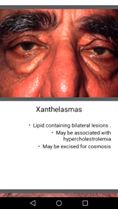 diopathic oDiabetes mellitus o Hypercholesterolemia oHyperapobetalipoproteinemia oUsually affects postmenopausal women
53
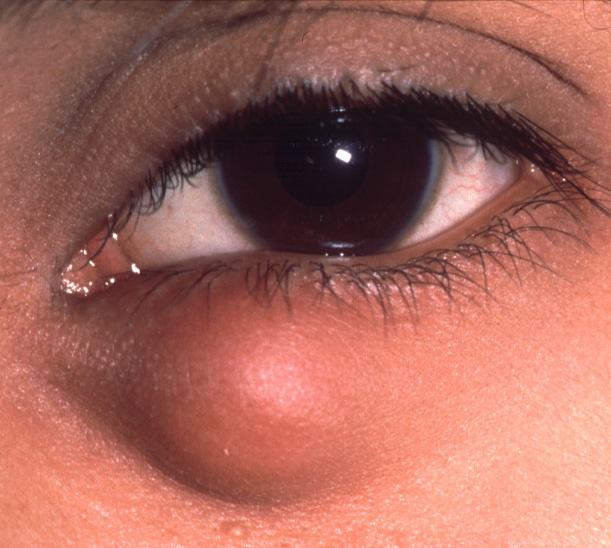 what is your diagnosis ?
Chalazion


what is the treatment ? 
Usually resolves spontaneously if not incision can be done surgical incision: (vertical)

If the old pt come to clinic with recurrent lesion, DXX ? 
BCC? Sebaceous gland tumor?
54
Differantial diagnosis?
Keratoacanthoma
Squamous cell carcinoma
Basal cell carcinoma 
If this was a benign lesion what is you Dx?
keratoacanthoma
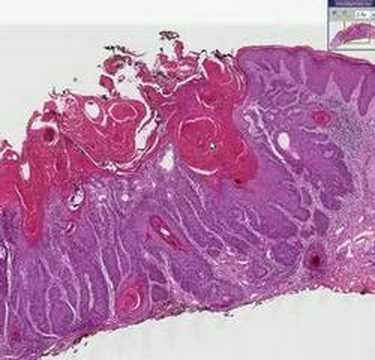 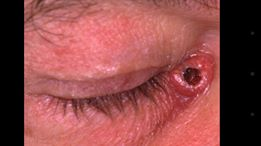 55
كيس سيناريو انو عندها  Graves
من ضمن الساين انه ما عندها loss vision
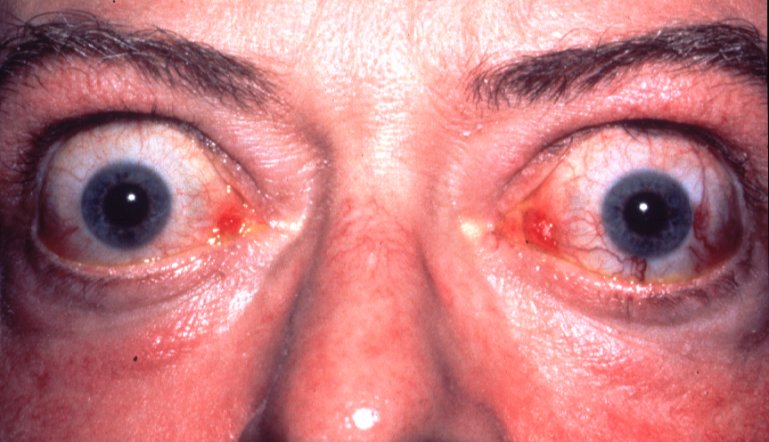 what is the most common sign in graves? 
Exophthalmos

Mention other complications:
Exposure keratopathy 
Macular edema 
Inferior rectus muscle tethering
56
Dx?
Endophthalmitis 
Mangment?
Admission 
Aspiration 
Intraocular antibiotic 
Systemic antibiotic 
Immediate pars plana vietrectomy
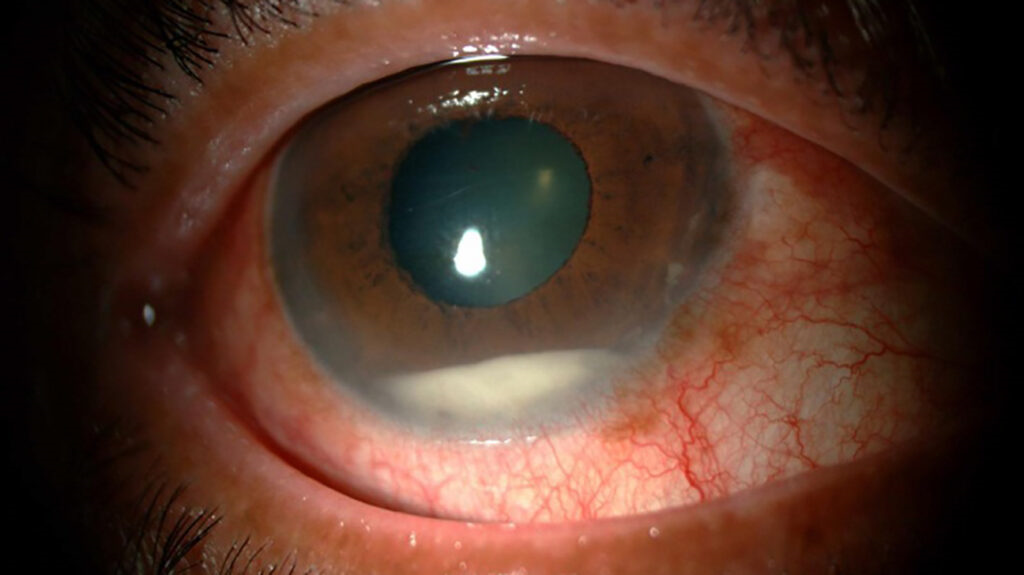 57
If this patient has this condition in one eye, Dx?
Esotropia 

If the patient complains of severe hypermetropia, Dx?
Accommodative Esotropia 

What malignant tumor is correlated with this condition? 
Retinoblastoma
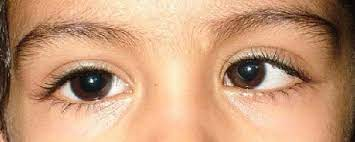 58
differences between
 direct and indirect
 ophthalmoscope
59
What is myopia?
Short-sightedndess or focusing of light in front of retina, the optical power of the eye is too high.
How we test visual acuity?
Using chart from 6m distance, if not see we decrease 1m in each time, if not see using finger counting, if not see using light perception
60
What is RAPD?
Decrease in pupil contraction when one eye is stimulated by light compared with when the opposite eye is stimulated by light.

Causes of RAPD?
Optic neuritis
Optic vascular disease
Severe glucoma 
Giant cell arteritis
61
Ophthalmology Mini-Osce Archive
Prepared By :
Asma’a Ghanem  & Razan Al-tarawneh
62
Q1. 60 year old man presented to your clinic. With blurred vision  . visual acuity in his left eye of 20/200   the last HgA1c reading was 8.5.
1.From what he is complaining according to the picture?
Mature cataract
2. Mention 3 surgeries for his condition?
phacoemulsification
extracapsular cataract extraction ( ECCE ).
Intra Capsular Cataract Extraction( ICCE ) :
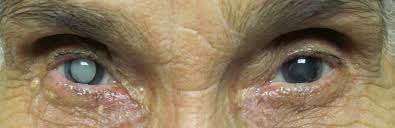 3. 2 complications may occur during surgery?
Vitreous loss
Retinal detachment
63
Q2:
1.What is the finding ? 
Dendritic ulcer 
2.What is the most susceptible causing microorganism ? 
HSV 
3.Treatment ? 
Topical antiviral; acyclovir 
Avoid steroids
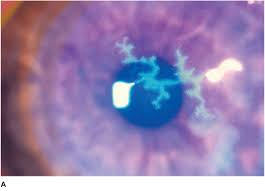 64
Q3 60- year old man, come to emergency department with sudden blurring of vision
Name of this sign?
Kochers sign
What the cause of blurring of vision?
Comprision on the optic nerve
Mangment?
Steroid
Orbital decompression 
Long term Sequalies?
Dryness of eyes and corneal ulcer ophthalmoplagia
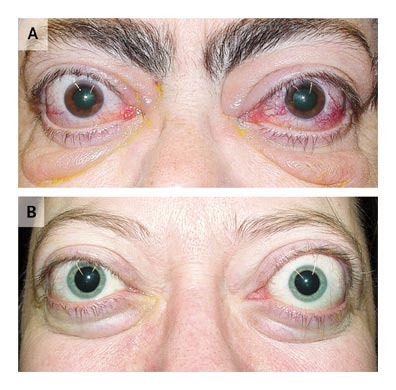 65
Q4 A 22 year old Female patient complaining of sudden onset blurry vision in the right eye, the best corrected visual acuity is 20/200 in the right eye, 20/20 in the left eye. The patient has a positive relative afferent pupillary defect. Fundus examination is shown in the picture. No history of headache, vomiting, or eye redness.
Describe what you see
Swollen optic disc indistinct neuro retinal rim and dilated capillaries over the disc.
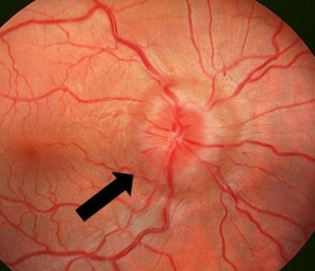 2. What is the most likely diagnosis?
Optic neuritis
3. If the patient refuse take of steroid . Is this affect disease outcome?
NO
66
Q5. the patient complaining from blurred  vision  she told you that she has recurrent ulcers in her mouth
Name of this lesion?
Keratic precipitate
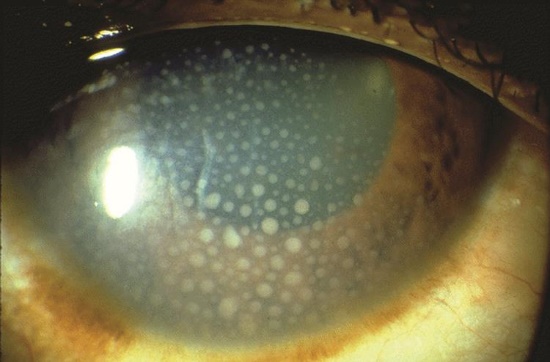 2. What is the most likely diagnosis?
uveitis
3. What drugs that you would give her before referring her to ophthalmologist?
Steroid , immunomodulation agents.
4. DDX for this lesion?
Corneal dystrophy  , bacterial infection of cornea
67
Q6. 6 years old  child come with his parents due to mass  on his lateral eyebrow  border.
Q1. DDX of this lesion?
Dermoid cyst
Lipoma
fibroma
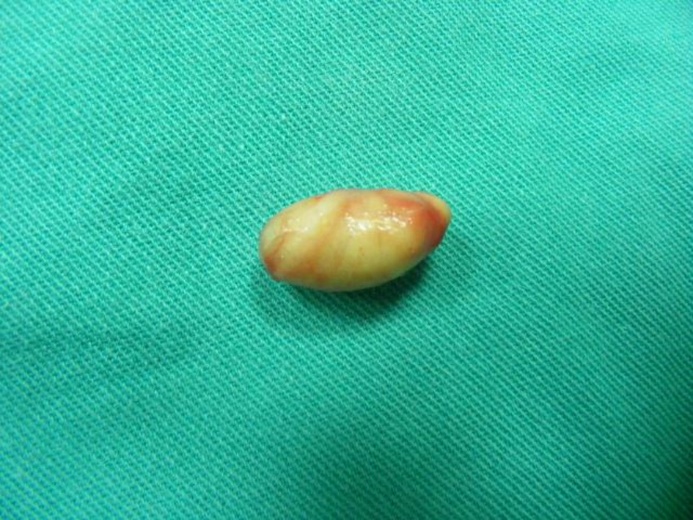 2. This lesion is ?(MCQ)
congenital
3. Treatment of this lesion?
Excision only
68
Q7:
1- Triad of Horner’s Syndrome : 
2- mention Three  differences between Direct and indirect Ophthalmoscope : 
3- mention three causes of secondary open angle Glaucoma : Melanoma , Hyphema , Sickle cell disease 
4- Differential diagnosis of Red cherry spot on Macula :retinal edema most commonly due to central retinal artery occlusion

5- mention at least two causes of RAPD :
69
1- Miosis , Anhidrosis , Ptosis.
2-
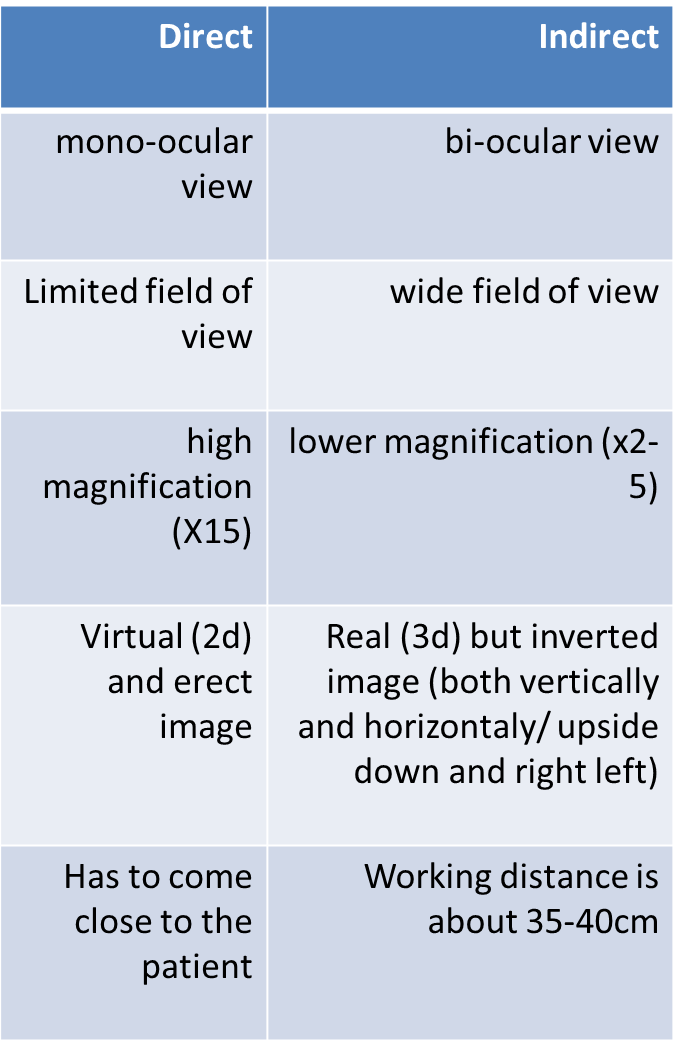 70
3- Melanoma , Hyphema , Sickle cell disease  
4-retinal edema most commonly due to central retinal artery occlusion
5- Optic neuritis  , Optic vascular disease , Severe Glaucoma ,  Giant cell Arteritis .
71
Ophthalmology Mini-Osce Archive
Prepared By : 
Noor Al-Huda Esam AL-Karaki 
30/12/2021
 Each station has  detailed history , I can’t recall it , but I mentioned  the most important points , Good luck.
72
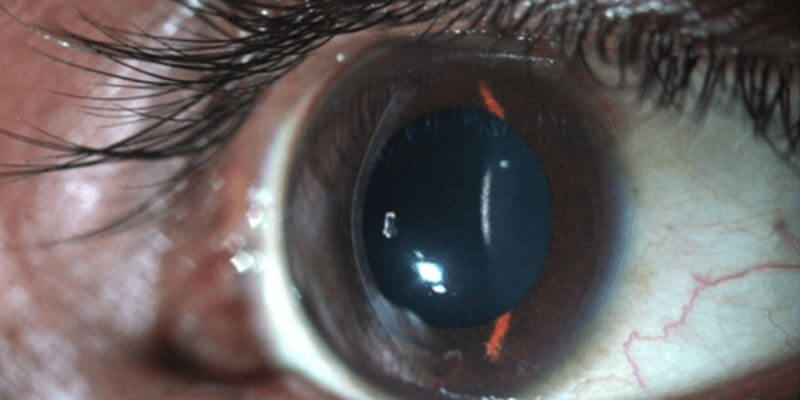 Station 1
1- Why can’t this  patient  develop a normal visual acuity? 
2- Diagnosis ? 
3- mention two signs  you can notice at your clinic ?
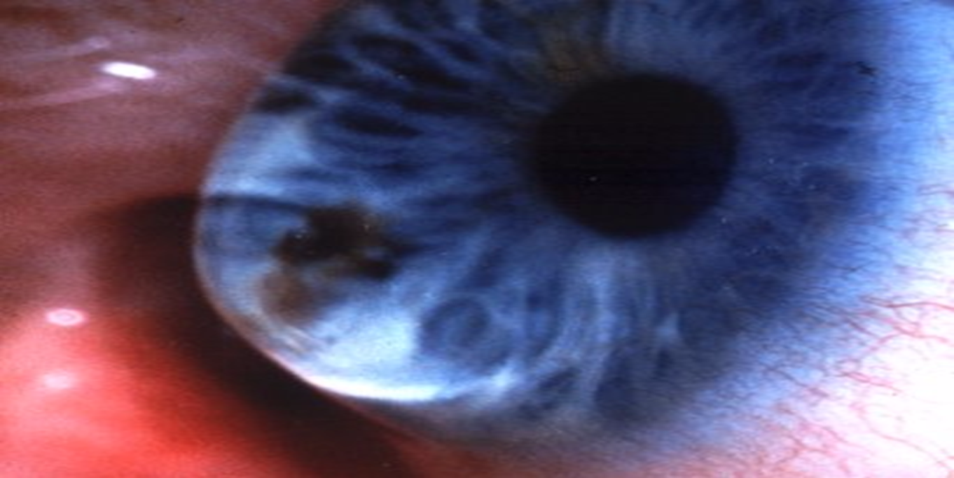 1- because increase curvature of the cornea
2- Keratoconus  
3-Munson's sign, Rizzuti's sign
oContact lenses or glasses oCorneal graft in severe cases oCorneal cross-linking
73
Station 2
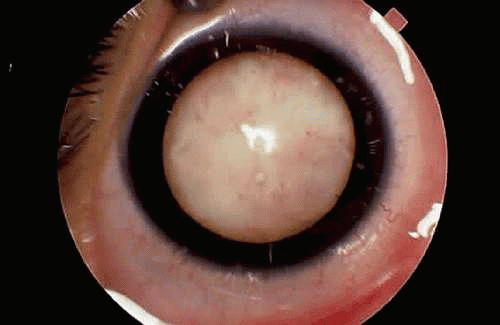 1-name of this sign ? 
2- mention 3 differential diagnosis ? 
3- is there any risk of retinal detachment ?
1- Leukocoria
2- Retinoblastoma , Retinopathy of prematurity  , congenital cataract . 
3-Yes
74
Station 3
1- One sign ? 
2- Diagnosis ? 
3- is this case inherited or not ?
1- Leukocoria , Absence of red reflex 2- Retinoblastoma 
3- Yes  it’s inherited
75
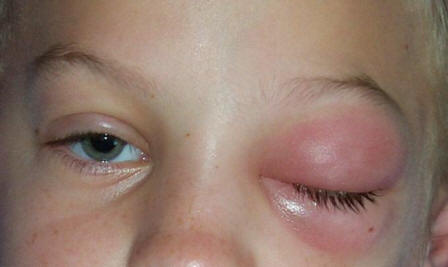 Station 4
This patient can’t open her eye , +ve RAPD  : 
1-  Differential Diagnosis ? 
2- mention three intracranial complications :
1- Peri-orbital cellulitis 
2- Meningitis , brain Abscess , intracranial hypertension .
76
Station 5
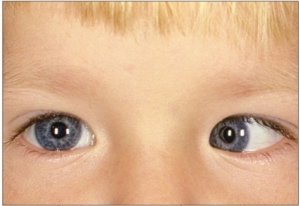 3 Years old  child with normal ocular motility : 1- What is the name of this strabismus type ? 
2- Mention one Differtinal diagnosis?
3- is there any need for Surgery ? 
4-  will this child be able to  develop 3D vision  ( stereopsis )  ?
1- Esotropia 
2- Abducent nerve paralysis 
3- No , it can fix with glasses , notice that he has normal ocular motility . 
4- Yes , his age is below 4 years
77
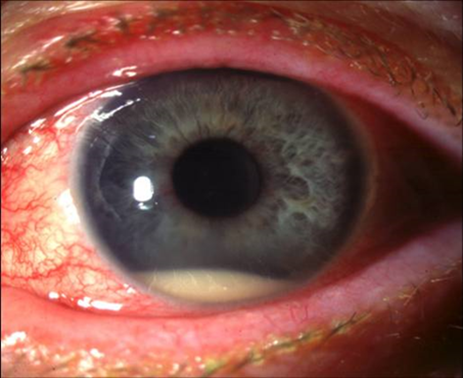 Station 6
1- Name this sign : 
2- First line of management , His IOP27mmhg ? 
3- if you know that this patient has X-Ray with calcification of sacroiliac joint , what is your diagnosis?
1- Hypopyon 
2- anti-Glaucoma and immediate  pars plana vietrectomy with intraocular antibiotic 
 3- Ankylosing spondylitis
78
Station 7
1- Triad of Horner’s Syndrome : 
2- mention Three  differences between Direct and indirect Ophthalmoscope : 
3- mention three causes of secondary open angle Glaucoma : 
4- Differential diagnosis of Red cherry spot on Macula : 
5- mention at least two causes of RAPD :
79
Answers
1- Miosis , Anhidrosis , Ptosis.
2-
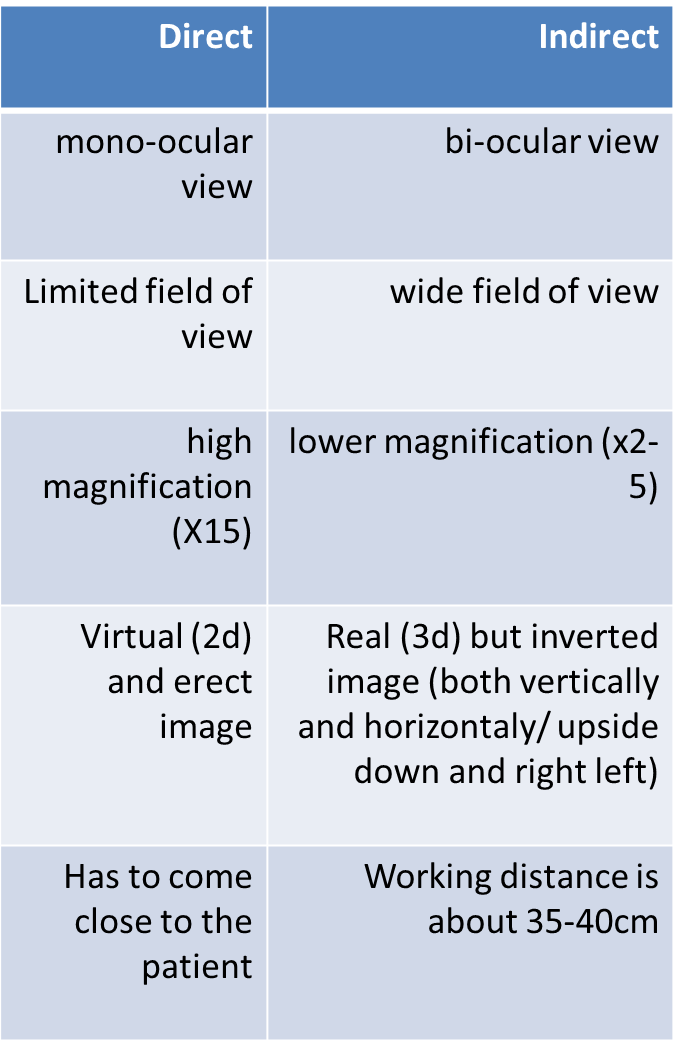 80
Answers
3- Melanoma , Hyphema , Sickle cell disease  
4-retinal edema most commonly due to central retinal artery occlusion
5- Optic neuritis  , Optic vascular disease , Severe Glaucoma ,  Giant cell Arteritis .
81
Group 4(C+D)
Nebal Jarab’a 
2/12/2021
82
Q1:
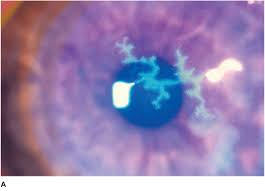 What is the finding ? 
Dendritic ulcer 
What is the most susceptible causing microorganism ? 
HSV 
Treatment ? 
Topical antiviral; acyclovir 
Avoid steroids
83
Laser :Focal laser therapy oPan Retinal Photocoagulation oSurgery: pars plana vitrectomy
oDiabetes mellitus oHypertension oPregnancy osmoking
Q2: 47 YO female pt MF came to the clinic with visual loss in her Rt eye, visual aquity test has been done and it was … and fundoscopic examination was :
Spot diagnosis?  
Non proliferative diabetic retinopathy 
2 tests to confirm your diagnosis ? 
Hb A1c 
Fasting blood sugar 
Management ? 
Control her  blood sugar level
Laser
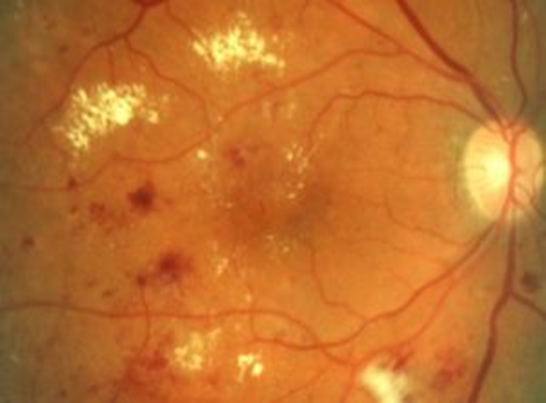 84
Q3: Pt came to the ER with this presentation and he had collapsed anterior chamber :
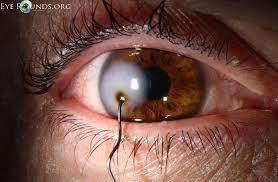 How do you think his IOP is? 
<11mmHg (low)
What is the first step in management ?
Removal of the needle (not sure)
What is the prognosis if the needle removed immediatly ?
Good prognosis
Is there a risk for endophthalmitis ? 
yes
85
Q4:
What are the findings seen ?
Hypopyon
 ciliary injection
What initial medications you will give ? 
Intraocular antibiotic 
Systemic antibiotic 
Topical steroid
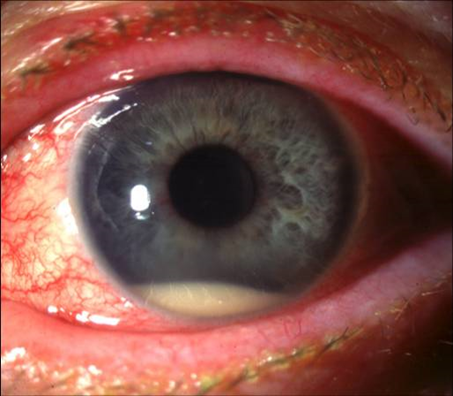 86
Q5:
What is the type of trabismus ? 
esotropia
What eye should be covered ? 
Left eye
What condition you are trying to prevent by covering ?
amblyopia
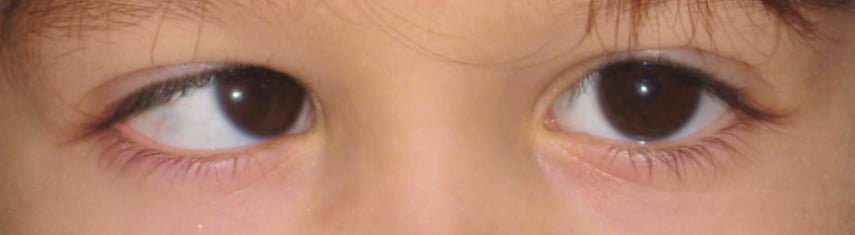 87
Q6 : this patient had a surgical excision of the mass for cosmetic reasons:
whats your diagnosis : dermoid cyst 
benign or malignant ? benign 
how many germ layers contains ? 3
88
Q8: similar to oral (answers on next slide)
Types of glaucoma? Primary, secondary and congenital (there are close and open angle types for each of them )
DDx for RAPD? Optic neuritis, optic vascular disease, severe glaucoma, giant cell arteritis
Management of chemical injury ? 
2DDx of symblepharon ? 
2 diseases associated with HLA-27 ?
89
3 . irrigation with clean water
Removal of contaminants / Necrotic tissue
record visual acuity, IOP 
Analgesics 
Topical antibiotic drops
Steroid eye drops 
lubricant eye drops

Acute membranous conjuctivitis, chemical injury, trauma 
Inflammatory bowel disease, psoriatic arthritis, reactive arthritis, ankylosing spondylitis
90
Ophthalmology mini-osci Group 3/c+d
دانية أحمد الرواشدة
91
Q1
3 differantial diagnosis?
Keratoacanthoma
Squamous cell carcinoma
Basal cell carcinoma 
Benign or Malignant?
Malignant 
Mangment?
Surgical excision
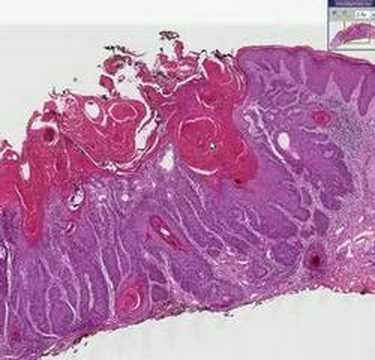 92
Q2 60- year old man, come to emergency department with sudden blurring of vision
What the cause of blurring of vision?
Comprision on the optic nerve
Mangment?
Steroid
Radiotherapy
Orbital decompression 
Emergency ( yes/No)?
yes
93
Q3 This man come with recurrent chalazion at the same site.
3 differantial diagnosis?
1.sebaceous cell carcinoma
   2.basal cell carcinoma
   3.aquemous cell carcinoma
Most important investigation to confirm your diagnosis?
Biopsy
Mangment?
Surgical remove and radiotherapy
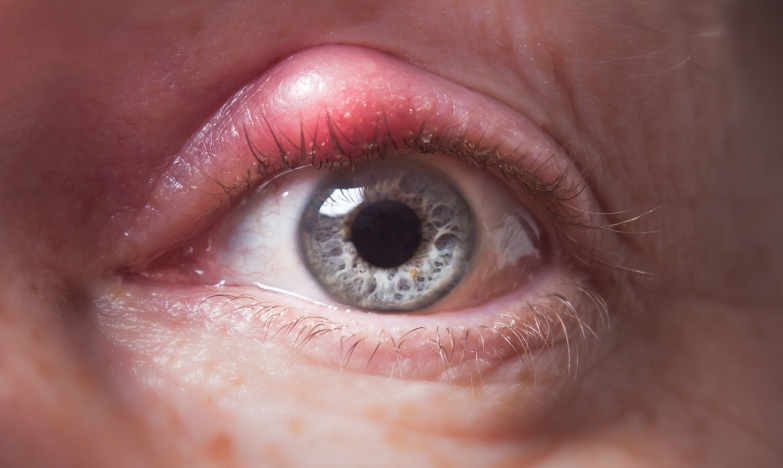 94
Q4 this child has strabismus, +6 hypermetropia
Direction of strabismus?
Esotropion toward nasal side
Type?
Accommodative 
Management?
Glasses or Surgery
95
Q5 This case come after cataract surgery
Describe what you see?
Hypopion
Ciliary injection
Most likely diagnosis? 
Acute endophthalmitis 
Mangment?
Admission 
Aspiration 
Intraocular antibiotic 
Systemic antibiotic 
Immediate pars plana vietrectomy
96
Q6
Name of this sign?
Hyphema 

Mangment?
Rest
Steroid eye drop 
Dilation of the pupil 
Treat complication if occur
97
Q7( essay)
differences between
 direct and indirect
 ophthalmoscope
98
What is myopia?
Shorsihtedness or focusing of light in front of retina.
How we test visual acuity?
Using chart from 6m distance, if not see we decrease 1m in each time, if not see using finger counting, if not see using light perception
99
What is RAPD?
Decrase in pupil contraction when one eye is stimulated by light compared with when the opposite eye is stimulated by light.

Causes of RAPD?
Optic neuritis
Optic vascular disease
Severe glucoma 
Giant cell arteritis
100
Ophthalmology Archive
2/9/2021
101
Station 1
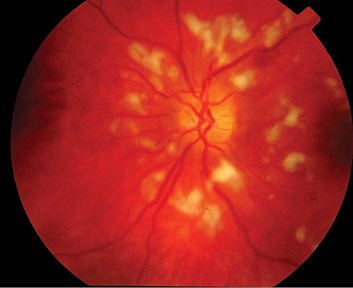 Identify these structures: صورة وحده كانت
Cotton wool spots
Hard exudates
oHemorrhage
Most common ocular complication of diabetes?
Diabetic retinopathy (non-proliferative is morecommon)
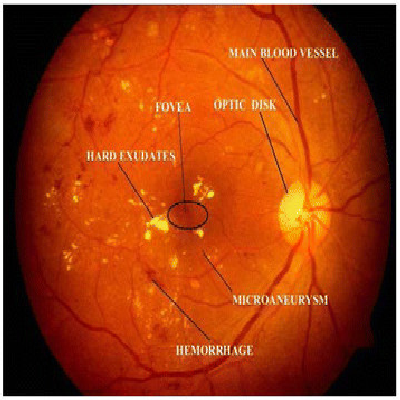 102
Station 2
Definitions:  
Visual acuity: The ability of the eye to differentiate from a certain distance between two adjacent points of light separated by a distance so it is the clarity or sharpness of vision.  هذا التعريف هو اللي متذكرة من كلام الدكتور + شوية من الانترنت
Glaucoma: A heterogeneous  group of diseases in which the end result is damage to the optic nerve fibers . Mostly caused by the effect of raised intraocular pressure ( IOP ) .
103
Station 2 cont.
Mention the difference between direct and indirect ophthalmoscopy
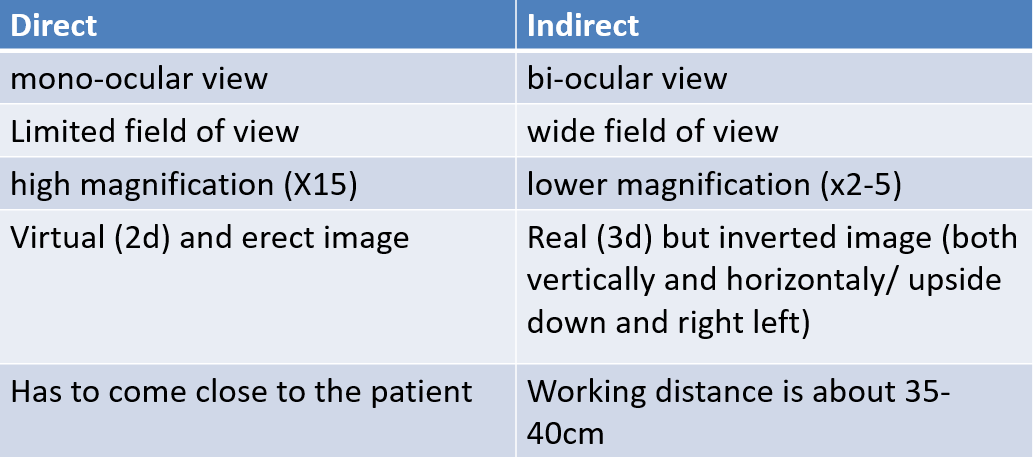 104
Station 3
Congenital cataract
كان في افرع
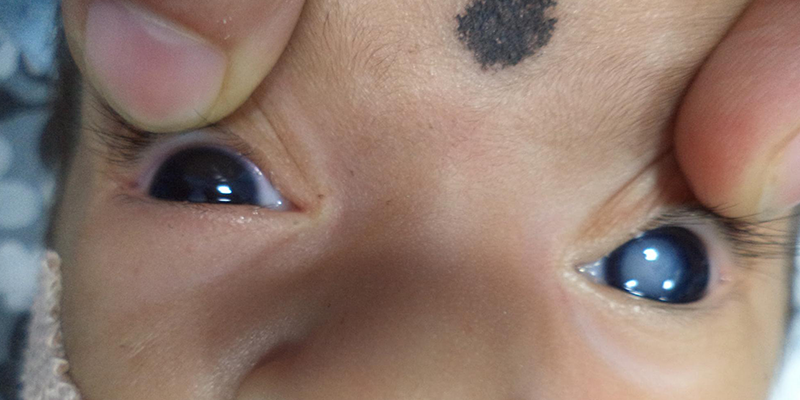 105
Station 4
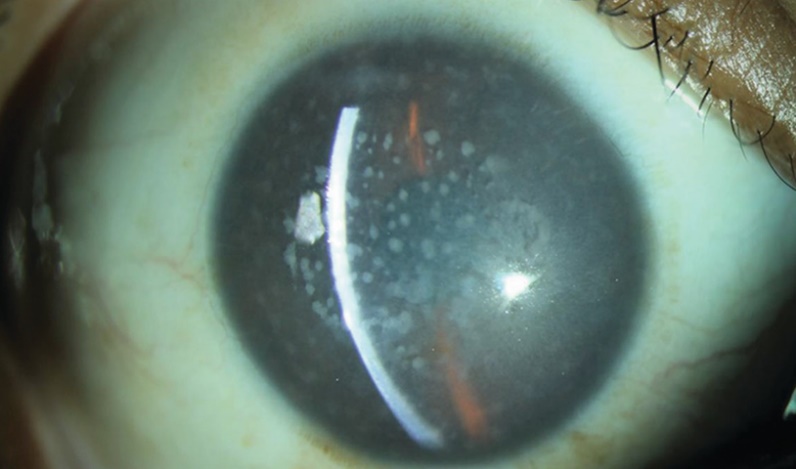 Probable cause ?
Corneal dystrophy (inherited)
DDx.
ممكن
Interstitial keratitis
Band keratopathy
Bacterial keratitis
106
Station 5
Retinal artery occlusion?
107
Ophthalmo archive mini osci 17\may\2021
GROUP 1
Sub(a,b,c,d)
Luma al-bdairat
108
Q1
Important sign
       hypopion
DDx
  bacterial keratitis,fungal keratitis, 
  uveitis, acanthamoeba , 
   endopthlamitis
How do you manage such a case  ?
Admission ,intervetrial 
antibiotics, aspiration 
introcular antibiotic 
-systemic antibiotic
-immediate pars plana vetriectomy
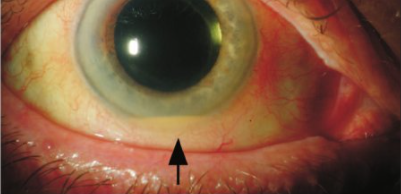 Same photo
109
Q2: 56 ys old male with hx of diabetis (20ys) ,come to the ER with sudden painful viual loss in rt.eyeIOP of Rt.eye 46 mmHg
Dx
  robiosis iridis
2 DDx
1.Chronic retinal detachment
2.Acute close angle glaucoma
3.Central retinal vein occlusion
Management
transscleral freezing of the ciliary
 body to reduce IOP
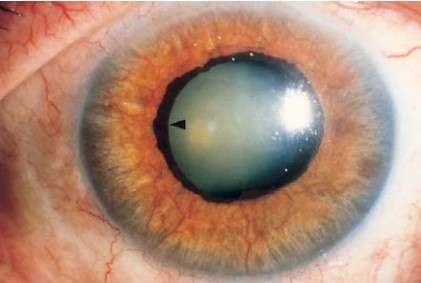 Same photo
110
Q3:History of Swimming in Public Pool.
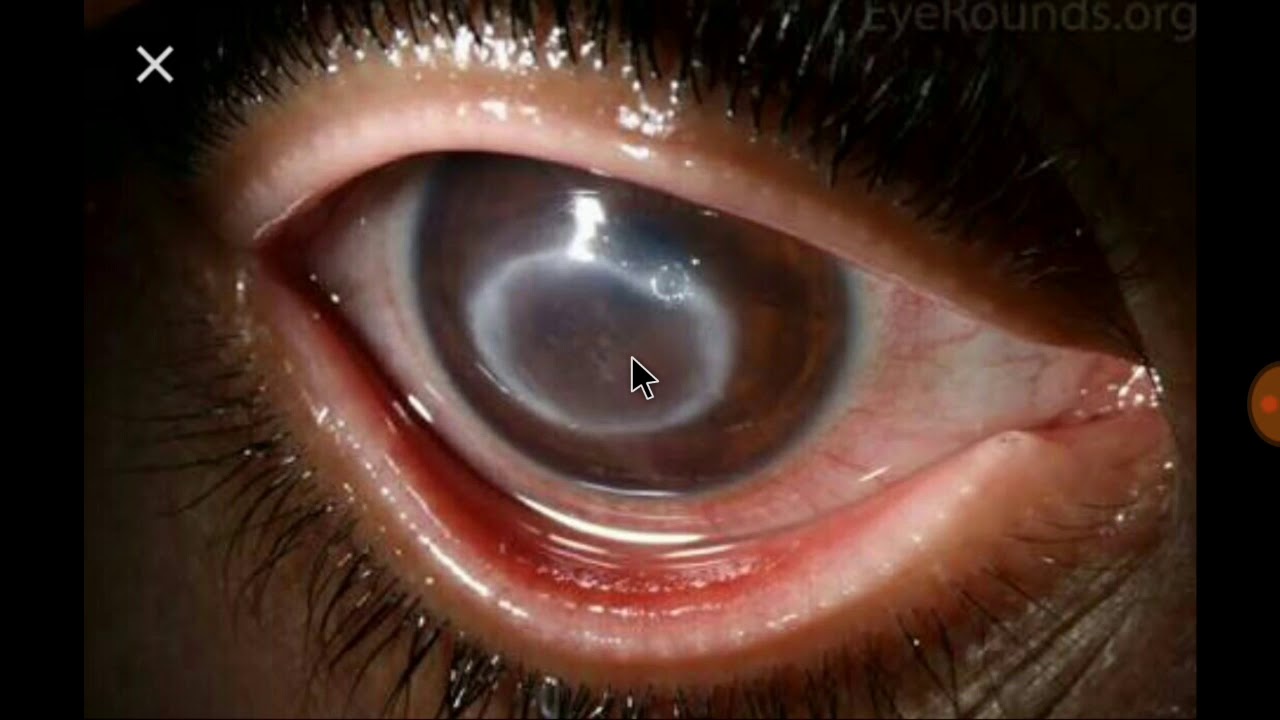 -Sign? 
Ring Sign.
-Dx? 
Acanthamoeba
 keratitis
-Management? 
Chlorohexidine , corneal graft
Not Same photo
111
Q4:Hx of trauma
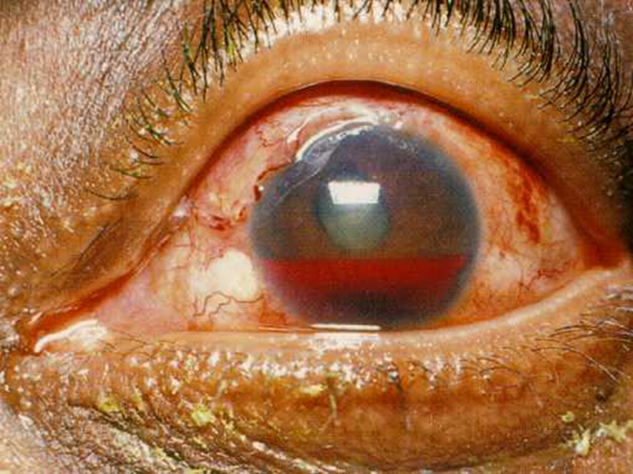 Diagnosis? 
      Hyphemia
How do you manage ? 
    -Rest
    -Steroid eye drops
   - dilation of the pupil by    
    cyclopelgia (cyclopentolate)
   - Treat the complications 
     (increased IOP)
Not Same photo
112
Q5:Reccurent chalazion (exision previosly),with cervical LN & dicrease of vsual acuity (same eye)
According to the mass 
    (photo)
DDX 
   1.sebaceous cell carcinoma
   2.basal cell carcinoma
   3.aquemous cell carcinoma
Benign or malignant
   benign
Does simple exision enough? 
   No
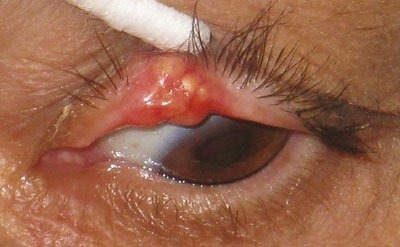 Not Same photo
Not sure of answers
113
Q6:Name the parts
Name muscle that close eye
Orbicularis iris 
Not same photo
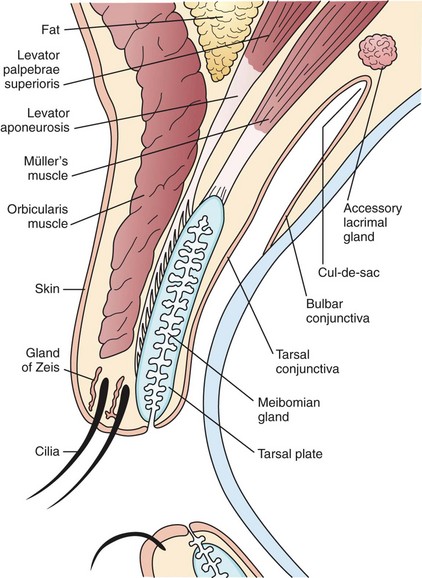 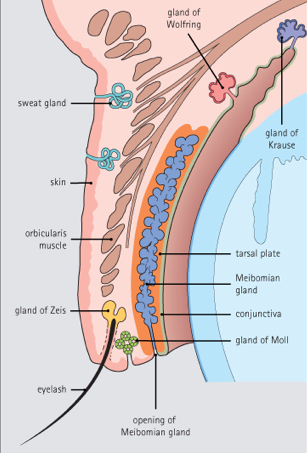 114
Q7Assay Questions:

1-Mention three differences between direct 
and indirect ophthalmoscope
2- Mention 3 Anti Glaucoma Drugs.
Acetazolamide /pilocarbine /timolol 
3- ddx of Relative afferent pupillary defect?
Optic neuritis 
– severe glaucoma 
 optic vascular disease
 giant cell arteritis
4- Names of types of Retinal detachment?
    Rhegmatogenous 
    Tractional        
    Exudative retinal detachment
5- ddx of leukocoria?
Leukocoria(Whitish yellow pupil)
Congenital cataract
 Retinoblastoma
Toxocariasis ( exudative retinal detachment )
 Retinopathy of prematurity 
 Coat’s disease (exudative retinitis)
115
4/3/2021
Saja saraireh
116
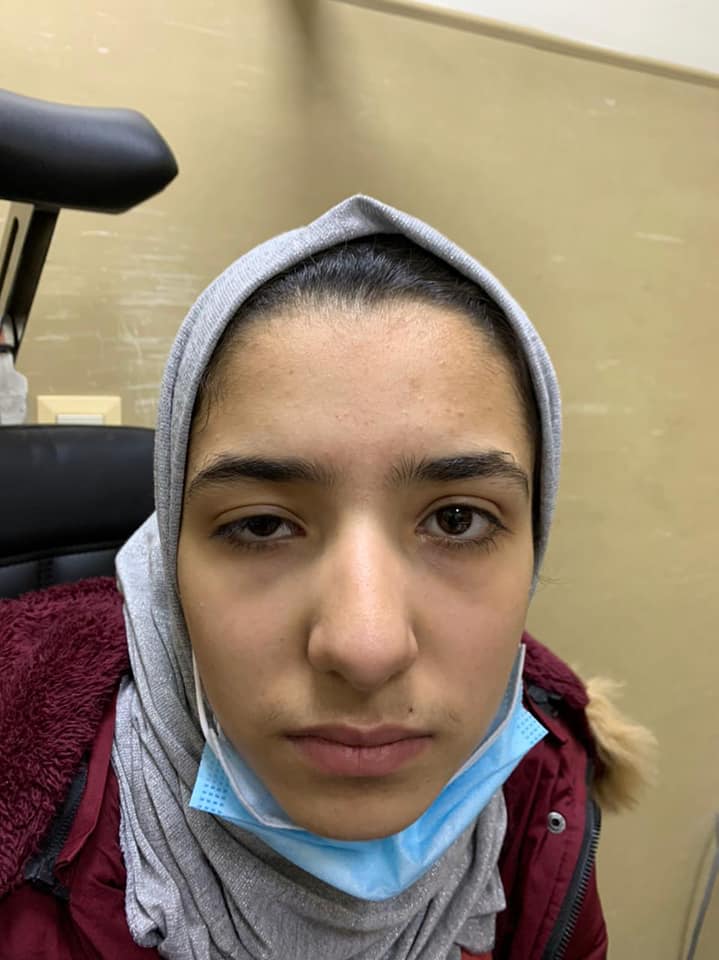 Diagnosis ; marcus gunn jaw winking syndrome 
3 Types of ptosis ; congenital , myogenic , neurogenic , aponeurotic ptosis
One name of surgical treatment ; blepharoplasty , attach lid to frontalis muscle , shoertening of levator aponeurosis
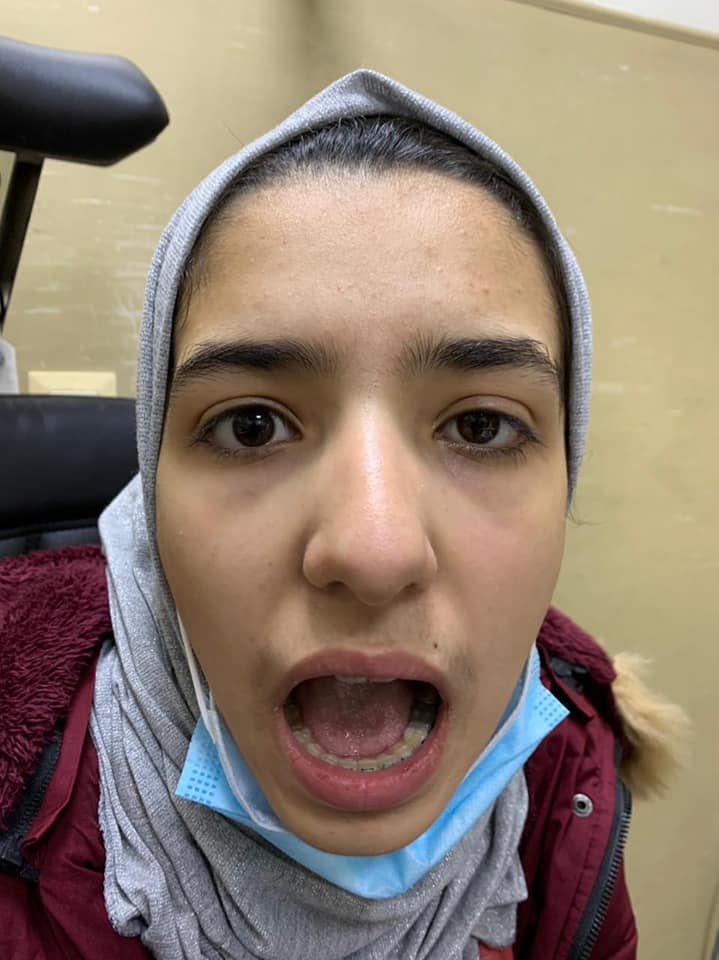 Congenital ptosis o Mechanical ptosis oNeurogenic ptosis o Myogenic ptosis oAponeurotic ptosis
117
Diagnosis ; ectropion 
3 Type of this condetion ; cicatricial , senile , congenital ,,!
118
Ddx ; melanoma , nevus 
Signs that indicate this lesion should remove ; change in shape , size , color , pain …
119
Sudden loss of vision in right eye
Dx ; central retinal artery occlosion 
Management at emergency depatment ; occular massage , hyperbaric o2 , decrease IOP , AC aspiration 
To any department you shoul refer the patient ; cardiologist !
120
Sign ; cotton wool spot , hemorrhage , hard exudate 
Most likely cause of vision loss ; maculopathy 
This seen in ; no proliferative DR (MCQ)
121
17 year female , morning headache , projectile vomiting
Name of this sign ; papilloedema 
3 disease cause this sing ;  malignant HTN , space occupying lesion , papillitis 
Investigation ;  MRI  ,CT
122
Match the following diseases with visual field defect
Central scotoma – optic neuritis 
Arcuate scotoma – glucoma 
Concentric visual field defect – retinitis pigmentosa 
Complete loss of vision – central retinal artery occlusion 
Bitemporal superior quadrantanopia – pitutary adenoma
123
تجميع
Optic neuritis → Central scotoma 
➢ Age related macular degeneration → Central scotoma 
Glaucoma → Arcuate scotoma 
Retinitis pigmentosa → Concentric visual field defect 
Central retinal artery occlusion → Complete loss of vision 
Papilledema → Blind spot enlargement 
Pituitary adenoma → Bitemporal superior quadrantanopia , Bitemporal hemianopia
124
Differences between indirect and direct ophthalmoscope 
Binocular view , Monocular view
Wide field of view , Limited field of view
Better view in hazy media , Poor view in hazy media  
Can be used for fundus examination during surgery , Difficult to use during surgery
125
2.Three Glucoma drugs? Acetazolamide , pilocarbine , timolol
126
Group 5( c+d)
الأسئلة من موقع د خليل 
نفس الصورة والاجوبة تحتها بالموقع
باقي الأسئلة سنوات
127
128
1. what is your diagnosis?Retinoblastoma
2. give differentials?-Congenital cataract-glucoma-retinopathy of prematurity
Tratment?

Inhereted?    yes
129
130
What is this sign ?Rubeosis iridis

Defferential ?Acute glucoma
Treatment if IOP 35?transscleral freezing of the ciliary body to reduce IOP
Type of glaucoma ?Secondary neovascularization
131
Write the anatomic parts
132
Match the following diseases with visual field defect
Papilledema ___> blind spot enlargement 
Age related macular degeneration ___> central scotoma
glaucoma___> arcuate scotoma
Pituitary adenoma___> bitemporal hemianopia
133
Ophthalmology group 4 A+B
134
Q1 : assay question
Differences between direct and indirect ophthalmoscope 
Causes of rubeosis iridis ? 
DM , central retinal vein occlusion , chronic retinal detachment 
Mention 2 visual acuity test   : random E , snellens 
Causes of RAPD : 
 optic neuritis ,Optic vascular disease, Severe glaucoma, Giant cell arteritis.
135
Answer
136
Q2
Sign name? Dendritic epithelial ulcer 
What is the possible cause? HSV infection 
How do you manage such a case  ? Topical antiviral  
would it recur?  yes
 Would it affect corneal sensory ? Yes
137
Q3
A 22 year old male patient complaining of sudden onset blurry vision in the right eye, the best corrected visual acuity is 20/200 in the right eye, 20/20 in the left eye. The patient has a positive relative afferent pupillary defect. Fundus examination is shown in the picture. No history of headache, vomiting, or eye redness.
findings? Papilledema 
Next investigation ? CT/MRI  
Complete recovery ? Yes  
Complete recovery without steroid ? Yes
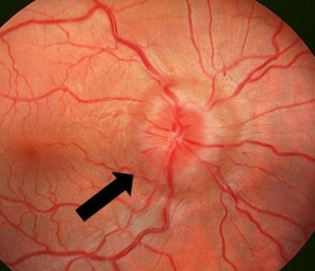 138
Q4 
A 55 year old male patient with a history of hypertension came to the clinic with a sudden onset of visual loss. His best corrected visual acuity in the right eye 20/200 and in the left eye 20/20. The patients intraocular pressure in the right eye was 27 mmHg and in the left eye 25 mmHg.
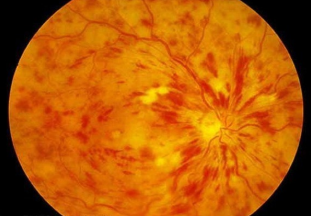 The most likely diagnosis? Central retinal vein occlusion
First line of management ?  Timolol ,pilocarbin 
Findings in the picture ? Cotton wool sign, flame shaped h’age , retinal and macular edema
139
Q5 Q A 2 year old child brought by his parents with the following picture. The mother is worried because of the constant lacrimation her child has. provided that is intraocular pressure was 27 mmHg .
Name of this case ?  Buphthalmos 
Medical treatment ? Acetazolamide , timolol , pilocarbine 
need surgery  ? Yes 
The most likely diagnosis of this patient ocular problem?  Congenital glaucoma
140
Q6 
This a 16 year old male wearing +10 glasses in both eyes , the patient history was significant of presence of mitral valvular prolapse , the patient is tall and thin  , anterior segment examination is shown in the picture .
Name of sign ? Lens subluxation 
Causes ? Marfan syndrome , long standing glaucoma , hypermature cataract , trauma 

Does it cause retinal detachment? yes
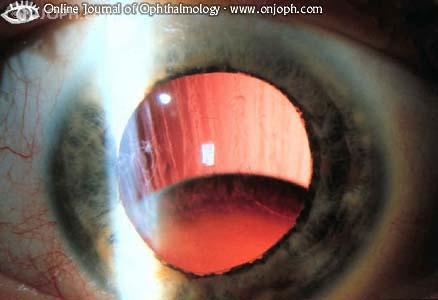 141
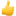 Focus point in front of retina
1
Q7 :
Refractive error ? Myopia 
Type of lens ? Concave 
Method of treatment ?  spectacle , laser
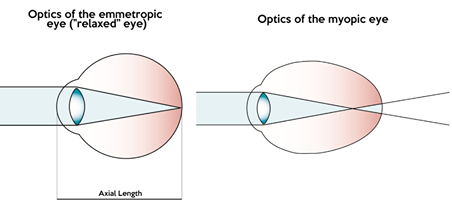 Focus point in front of retina
142
باقي الملف يشمل أراشيف احسان مع مجموعة من امتحانات وطن بدون تكرار مع الحلول الصحيحة . 

 بجهد من محمد هاشم , أكرم العوران .
143
Question 1
A 60 year old man presented to your clinic. With visual acuity in his left eye of 20/200.
Your diagnosis 
If you know that he has RAPD in his eye name three causes
Would he benefit from surgery in his right eye if he has RAPD in his right eye (yes or no)
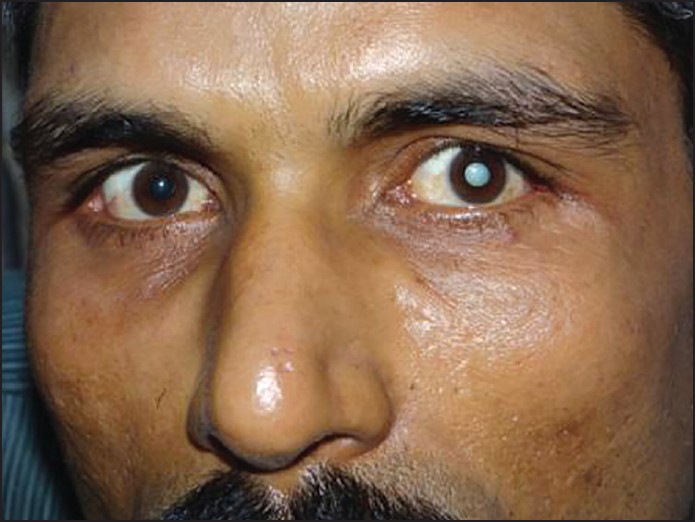 144
1-Cataract

2-Optic neuritis
- Optic vascular disease
-Severe glaucoma
- Giant cell arteritis 

3- No
145
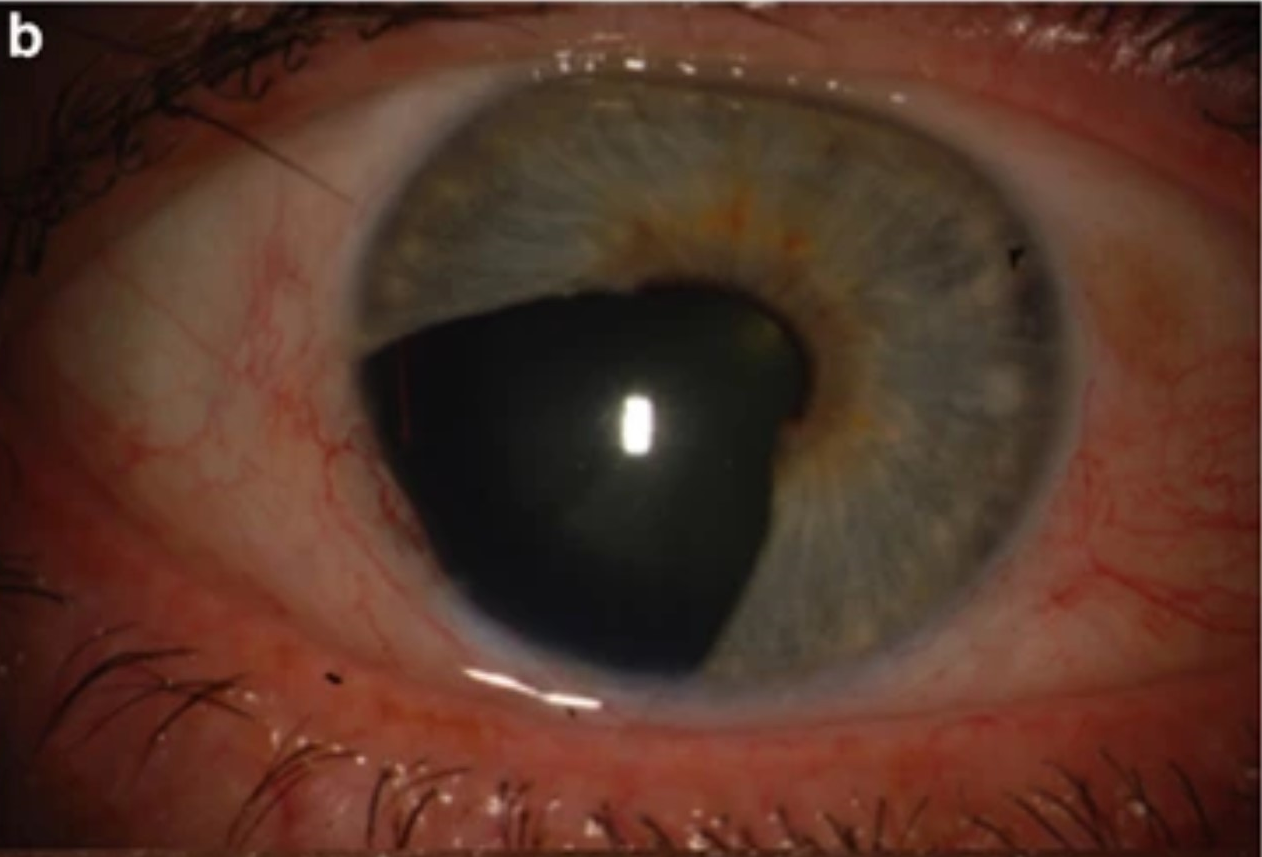 Question 2
Describe the findings
Your dx
Malignant or benign
Type of associated glucoma
146
1-dark irregular mass in anterior chamber cover the iris and the pupil partially
2- melanoma 
3- malignant
4- secondary neovascular glaucoma
147
Question 3
Hx of eye trauma in a 15 year old boy with complain of veil like vison loss in one of his eyes
Your Dx
Treatment
Emergency or not
Maximum benefit from surgery: (MCQ)
-first week 
-first month
-first year 
-Do not do anything
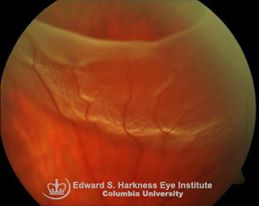 148
1- retinal detachment
2- vitrectomy
3- emergency (not sure)
4- first week
oRhegmatogenous → External (conventional), Internal (vitreoretinal surgery) 

oTractional → laser and viterectomy
149
Question 4
A 56 year old man smoker known case of thyroid disease since twenty years.. presented to you with a complaint of sudden vision loss in one of his eyes. Normal fundoscopy findings
What's the cause behind his complaint
Your management
Is it an emergency or not
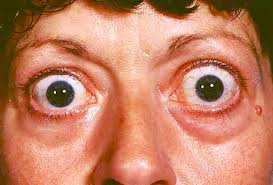 150
1- compression optic neuropathy

2--surgical decompression
-steroid 
-radiotherapy

3-emergency
151
Question 5
Diagnosis?
How do you manage ? 
Medical tx if he had an IOP of 32 mmhg
152
Answers
Hyphemia

Tx:
-Rest
-Steroid eye drops
- dilation of the pupil by cyclopelgia (cyclopentolate)
- Treat the complications ( increased IOP)

3-acetazolamide 
-timolol
-topical prostaglandin
-pilocarbine
153
Question 6
Picture of hypopyon with a hx of post ocular surgery
Name the sign
management
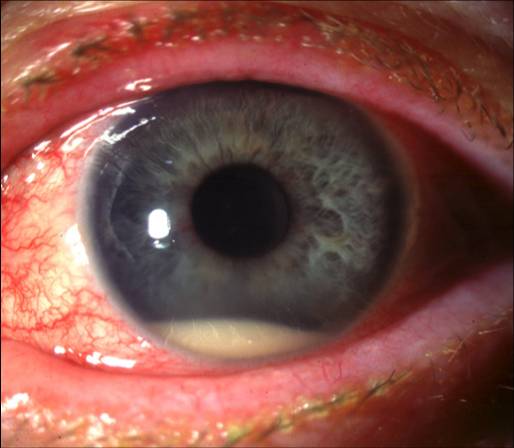 154
1- hypopyon

2- 
*Admission
*intraocular antibiotic 
*systemic antibiotic
*aspiration
* pars plana vitrectomy
155
Question 7
Essay question:-1-Mention three differences between direct and indirect ophthalmoscope2-Name functions of optic nerve4-Name two complications of contact lenses5-Name two examples for light near dissociation
Adie's tonic syndrome
- Argyll Robertson syndrome 
- Parinaud syndrome
156
Q1 differences between direct and indirect ophthalmoscope
157
Q2
- visual acuity
- visual field 
- color vision 
- Pupillary reflex
158
Q4
-dry eye 
-corneal abrasion & ulcer

Q5
- Adie's tonic syndrome
- Argyll Robertson syndrome 
- Parinaud syndrome
159
-Describe what you see.
-What the possible diagnosis ? 
-How do you manage such a case  ?
-what is the DDx ?
Answer :

-Whitish discoloration of the cornea(opacity) , hypopion , conjuctival injection 

-Bacterial endophthalmitis 

-Admission ,intervetrial 
antibiotics, aspiration 
introcular antibiotic 
-systemic antibiotic
-immediate pars plana vetriectomy


- bacterial keratitis,fungal keratitis, uveitis, acanthamoeba , endopthlamitis
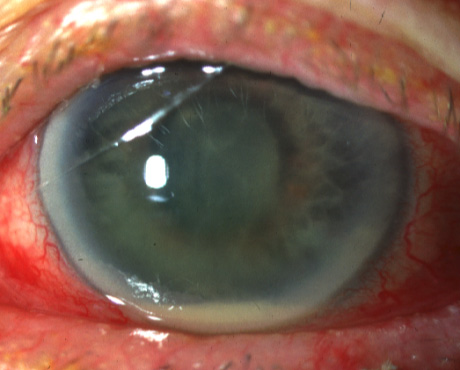 160
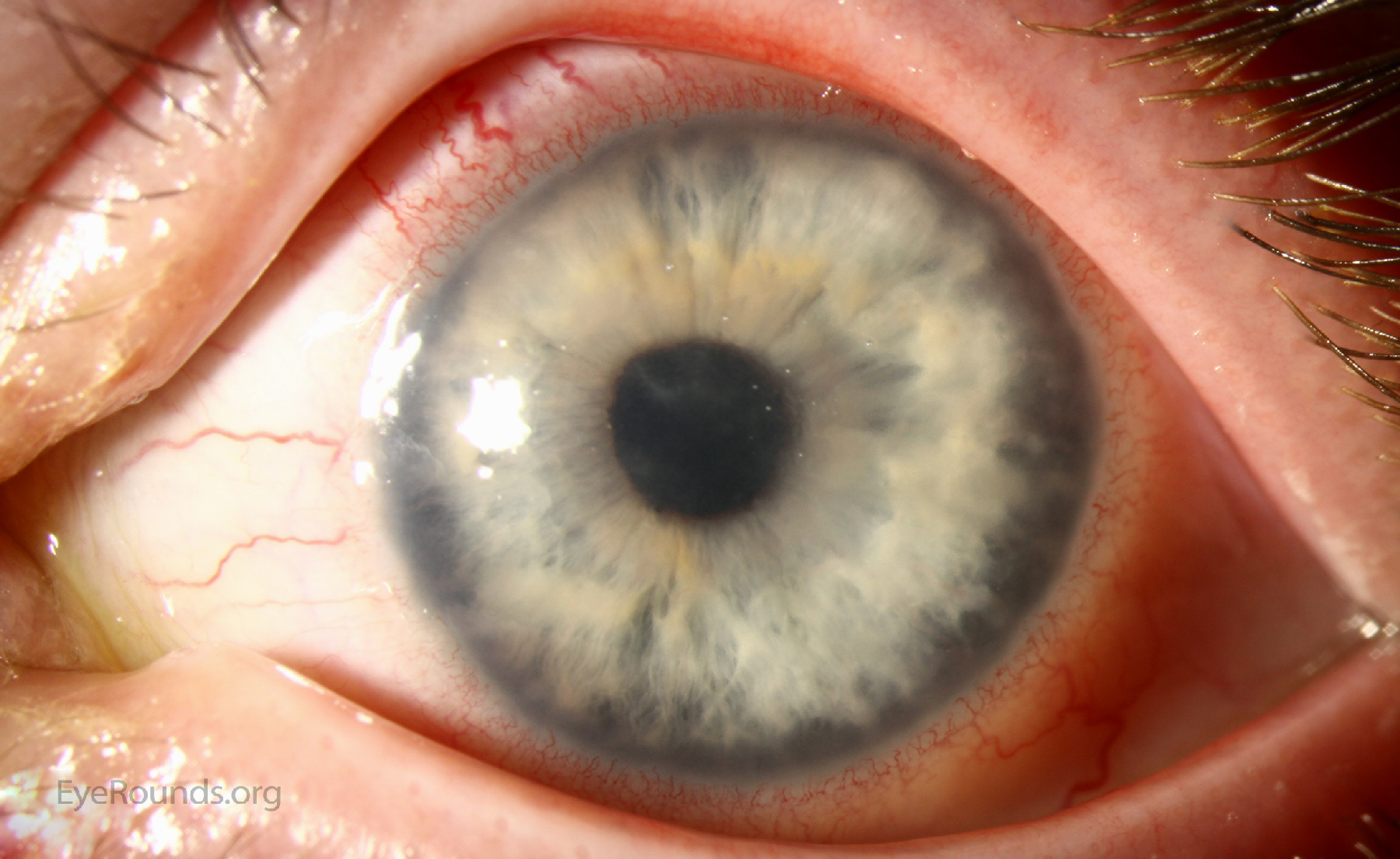 History of Swimming in Public Pool.
-Sign? 
Ring Sign.
-Dx? acanthamoeba keratitis
-Management? Chlorohexidine , corneal graft
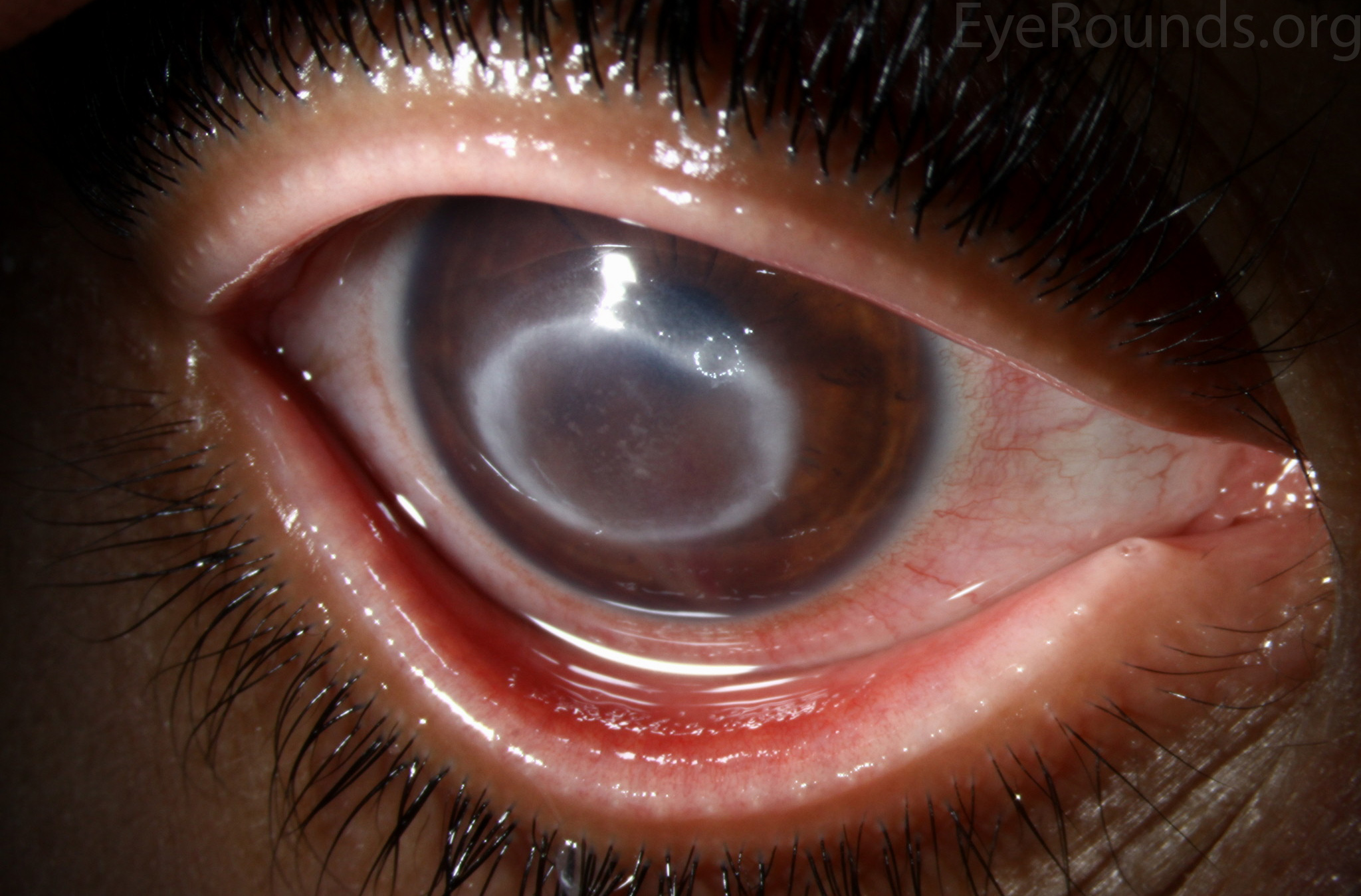 161
Name the parts (highlighted in red)
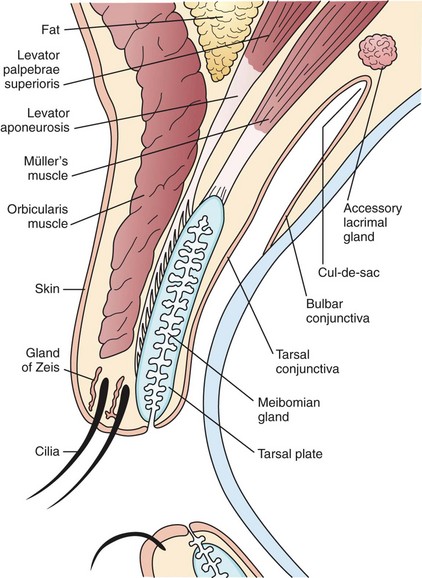 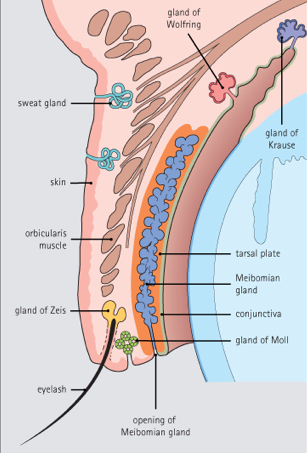 162
Assay Questions:
2- Mention 3 Anti Glaucoma Drugs.
3- ddx of Relative afferent pupillary defect?
4- Names of types of Retinal detachment?
5- ddx of leukocoria?
163
Essay question  
 2.Three Glucoma drugs? Acetazolamide /pilocarbine /timolol 
3. ddx of Relative afferent pupillary defect?
Optic neuritis – severe glaucoma – optic vascular disease, giant cell arteritis

4.
Rhegmatogenous 
Tractional        
Exudative retinal detachment
164
5. Leukocoria(Whitish yellow pupil)
Congenital cataract
 Retinoblastoma
Toxocariasis ( exudative retinal detachment )

 Retinopathy of prematurity 
 Coat’s disease (exudative retinitis)
165
3-Name two types of contact lenses
-soft lenses 
-hard lenses(rigid lenses)
166
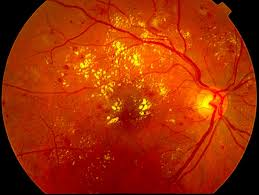 Q1:
1.Dx : nonproliferative diabetic 
 Retinopathy
What is the sign you will find ?
Hard yellow exudate 
Treatment ? 
control blood sugar + laser ?
 4. What is the impotent investigation you should order? HbA1C and fasting blood sugar
167
Q2:Patient come to ER after he has a trauma to his eye caused by pet in his home
What  do you see in the picture ?
Upper led cut laceration 
What vaccines the patient should receive ?
1)Tetanus toxoid
2)
Do you think this patient has poor or good prognosis? good
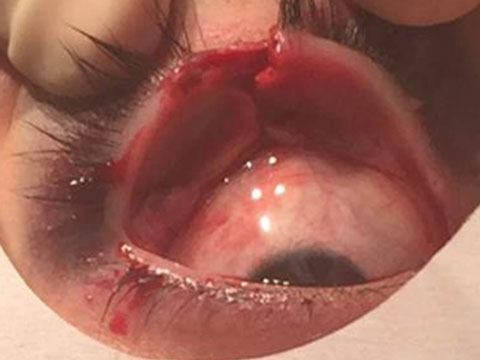 168
Q3: What's the diagnosis? Hypertropia (UP)mention three causes ? Trauma , stroke , nerve palsies thyroid disease Do you think patient has amblyopia? yes
169
170
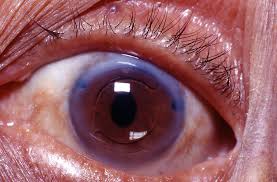 What surgery done for this patient? Q4:
Lens replacement (maybe with intra capsular cataract extraction )
 Three indication
cataract
Lenticular malposition (Sublaxation of the lens)
Lenticular malformation (Coloboma)
171
: Q5*Whats the diagnosis ?Corneal foreign body*Management?Analgesia remove foreign body antibiotic
172
Essay question  
 1.Three Glucoma drugs? Acetazolamide /pilocarbine /timolol 
  2.Types of cataract extraction ? 
- intracapsular cataract extraction
Extracapsular cataract extraction
Phacoemulsification (ultrasonic  emulsificaiton)
  3.define myopia and draw it ?
- short sightedness  or focus of light in front of retina
173
Q1
Why this patient could loss his vision?
Write down 2 complication of this condition?
174
Answers
Compression on the Optic nerve Disc (not Sure) 
Optic nerve compression / macula compression / Excessive exposure of the conjunctiva and cornea with the formation of chemosis and corneal ulcers
175
Q3
Diagnosis?
What is the possible cause?
How do you manage such a case  ?
176
Answers
Dendritic epithelial ulcers
Herpes simplex keratitis
Topical antivirals (Acyclovir) / avoid steroids
177
Q4
Describe 2 clinical signs?
If you know that it was gram negative diplococci what’s the possible cause?
Treatment?
178
Answers
Corneal infiltrate (opacity) / Hypopion / Ciliary injection.
Neisseria Gonorrhea.
Topical gentamycin or bacitracin / Intravenous cefoxitin or cefotaxime
179
Q5
What is your diagnosis?
Preferable Rx : (Surgical / Glasses)
Why you have to examine fovea?
180
Answers
Exotropia
Surgical (not Sure)
Because squint may be due to eccentric fixation which means that the fovea is not centrally located, Also to exclude ocular pathology such as foveal scar and retinoblastoma as the cause of squint (not Sure)
181
This patient come to clinic with history of vision problem
1-what is the name of this squint ‘ exotropion
2-can corrected by ( glass    OR     surgery)
3-You have to examine fovea to exclude?
eccentric fixation
foveal scar  
retinoblastoma
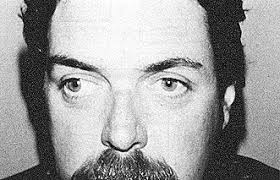 182
Q6
What is your diagnosis ?
Possible complication? 
How to manage such a case ?
183
Answers
Capillary Hemangioma 

Occlusion Amblyopia 

Spontaneous resolution is the course Treatment (surgical) may be indicated if occluding the visual axis
184
Short Assay Questions:
Define Glaucoma? And what is the normal Range of IOP?
Write Down 2 Disease associated with HLA-B 27?
185
Glaucoma: a group of diseases causing damage to the optic nerve by the effects of raised intraocular pressure (IOP) on the optic nerve . Normal IOP : (11-21) mmhg


*Ankylosing Spondylitis
*Inflammatory Bowel Disease
* Reactive Arthritis
*psoriatic arthritis
186
This a 16 year old male wearing +10 glasses in both eyes , the patient history was significant of presence of mitral valvular prolapse , the patient is tall and thin  , anterior segment examination is shown in the picture .The most likely condition cause the obvious picture:
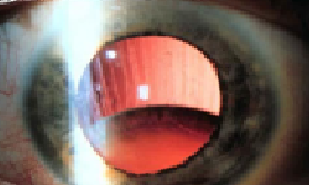 1- DM.
2- HTN .
3- Marfan syndrome . 
4- Keratoconus .  
5- Rheumatoid arthrits .
187
This a 16 year old male wearing +10 glasses in both eyes , the patient history was significant of presence of mitral valvular prolapse , the patient is tall and thin  , anterior segment examination is shown in the picture . The physical sign shown in the following picture :
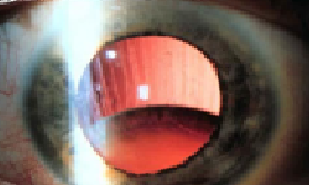 1- Aphakia .
2- Cataract .
3- Corneal oedema . 
4- Sublaxated lense .  
5- Vitrious hemorrhage .
188
A 22 year old male patient complaining of sudden onset blurry vision in the right eye, the best corrected visual acuity is 20/200 in the right eye, 20/20 in the left eye. The patient has a positive relative afferent pupillary defect. Fundus examination is shown in the picture. No history of headache, vomiting, or eye redness. The most likely diagnosis of his ocular condition is:
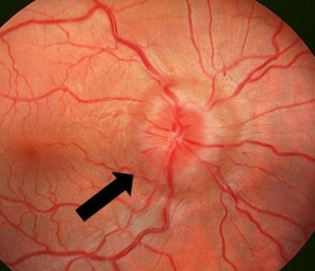 Optic disc drusens
Papilledema 
Optic neuritis 
Central retinal vein occlusion 
Diabetic papillopathy
189
A 22 year old male patient complaining of sudden onset blurry vision in the right eye, the best corrected visual acuity is 20/200 in the right eye, 20/20 in the left eye. The patient has a positive relative afferent pupillary defect. Fundus examination is shown in the picture. No history of headache, vomiting, or eye redness. The most commonly used treatment for his ocular condition is:
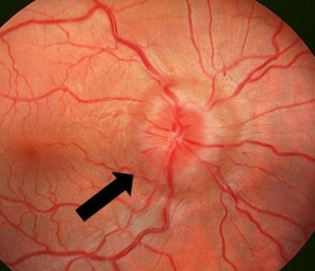 Intravenous acetazolamide injection
Intravenous and oral steroids
Intravitreal anti-vascular endothelial growth factor injection
Intravitreal steroid injection
Oral B-blockers
190
A 55 year old male patient with a history of hypertension came to the clinic with a sudden onset of visual loss. His best corrected visual acuity in the right eye 20/200 and in the left eye 20/20. The patients intraocular pressure in the right eye was 27 mmHg and in the left eye 25 mmHg. The most likely diagnosis of his right eye sudden loss of vision according to the fundus photograph is:
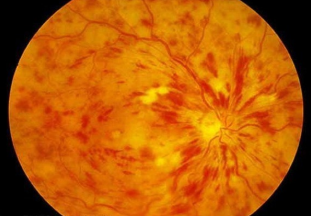 Central retinal artery occlusion
Central retinal vein occlusion
Retinal detachment
Diabetic macular oedema
Optic neuritis
191
A 55 year old male patient with a history of hypertension came to the clinic with a sudden onset of visual loss. His best corrected visual acuity in the right eye 20/200 and in the left eye 20/20. The patients intraocular pressure in the right eye was 27 mmHg and in the left eye 25 mmHg. The most important clinical sign of retinal ischemia seen in this picture is:
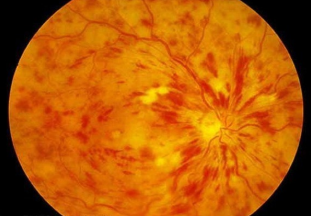 Splinter haemorrhages
Venous dilatation
Arterial attenuation
Cotton wool spots
Bone spicules
192
A 2 year old child brought by his parents with the following picture. The mother is worried because of the constant lacrimation her child has. The most likely clinical sign the patient might have according to the picture is:



Cataract 
Buphthalmos (enlarged eye)
Leukocoria
Upper lid ptosis
Corneal ulcer
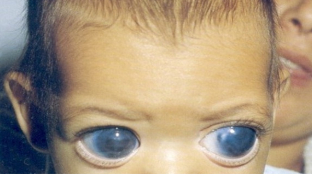 193
A 2 year old child brought by his parents with the following picture. The mother is worried because of the constant lacrimation her child has. The most likely diagnosis of this patient ocular problem, provided that is intraocular pressure was 27 mmHg is:




Nasolacrimal duct obstruction
Congenital glaucoma
Congenital cataract
Bacterial keratitis
Fungal keratitis
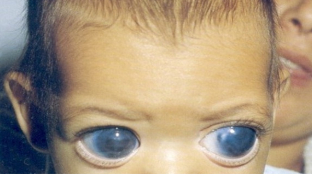 194
Question 2
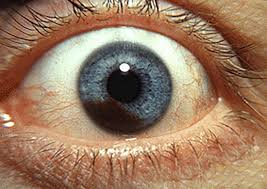 Decribe the findings
Your dx
Malignant or benign
Type of associated glucoma
195
1-dark irregular mass in anterior chamber cover the lower third of iris, the pupil is not involved 
2- melanoma 
3-malignant
4- secondary neovascular glaucoma (answer from doctor)
196
Ophthalmology 19/12 /2019
Done by Sajeda Subuh and Rana Wadi
-all the pic is similar to that in the exam but not same
197
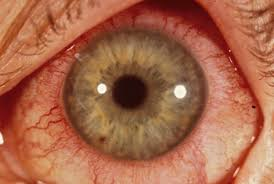 Ciliary injection? 
What is the sign?
What is the investigation?
198
Foreign body after RTA….
What is the white lesion ?
 Management as GP ?
199
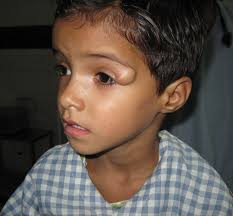 What is the diagnosis ?
dermoid cyct 
 
Why you need to excise it ?
because it can be uncomfortable
if it ruptured it can cause dissaminated infection
cosmetic

Define trachoma ? 
an infection that causes a roughening of the inner surface of the eyelids.
200
What is the diagnosis? Cataract
Name of sign ? Leukocoria 
What is complication ?
Iris prolaps
Endophthalmitis
Retinal detachment
Vitrous loss
postoperative astigmatism
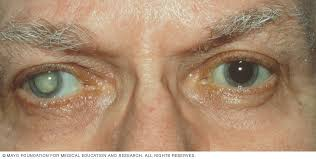 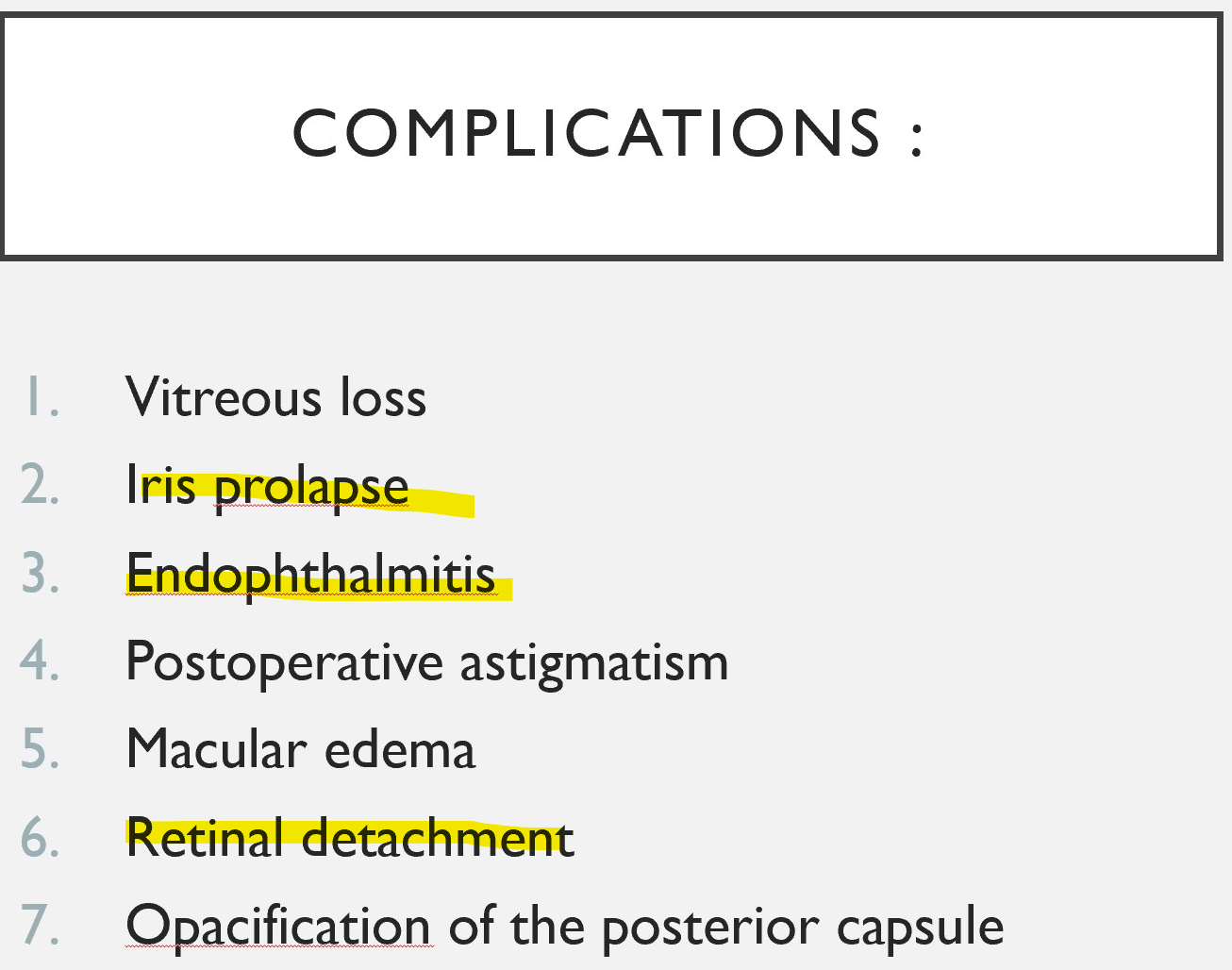 201
3.Afferent and efferent of papillary reflex ?
Afferent : Optic nerve (CNII)
Efferent : Occulomoter nerve (CN III)

4.glaucoma what is the result in papillary reflex ? 
papillary reflex is reduced in eyes with glaucoma
202
Ophthalmology mini-osce group 2 (c+d)
Done by : mahmoud yonus
203
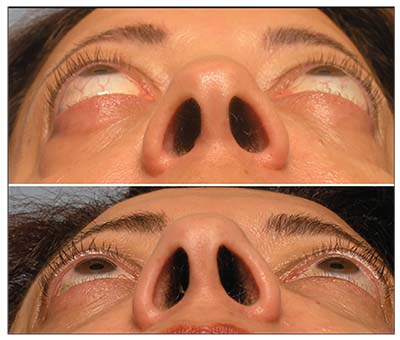 Patient suffer from thyroid disease for several years ,correction visual acuity in his left eye is 6/60 and in right eye 6/36 :
1-why vision cannot be corrected by eye-glasses
because theres compression (damage) to the optic nerve 
2-give two complication of this disease
Optic nerve compression
chemosis 
3-this case is emergency ? Yes / No
4- what is your intervention
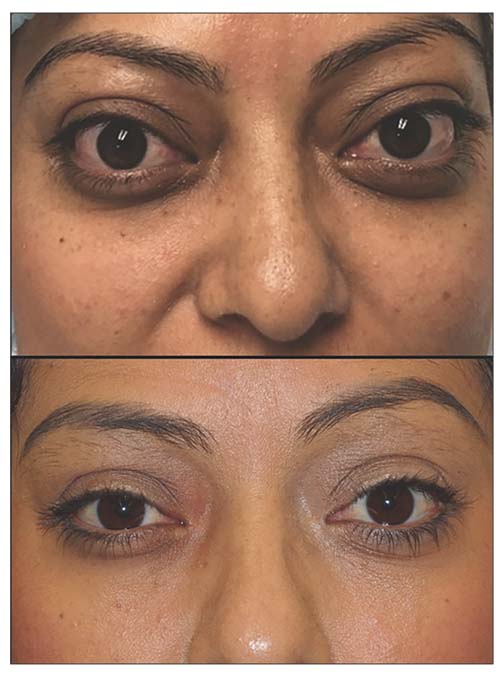 204
[Speaker Notes: **Exophthalmos eye]
Child with vision problems come to your clinic :
1-spot diagnosis
capillary hemangioma 
2-give two vision symptoms child suffer 
probtosis / amblyopia

3-management 
 regress without intervention 
               If persistent : steroid
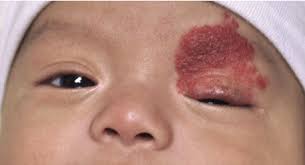 205
Ophthalmology mini-osce group 3 (c+d)done by Rayan Nihad
206
Question 1
Name the parts (highlighted in red)
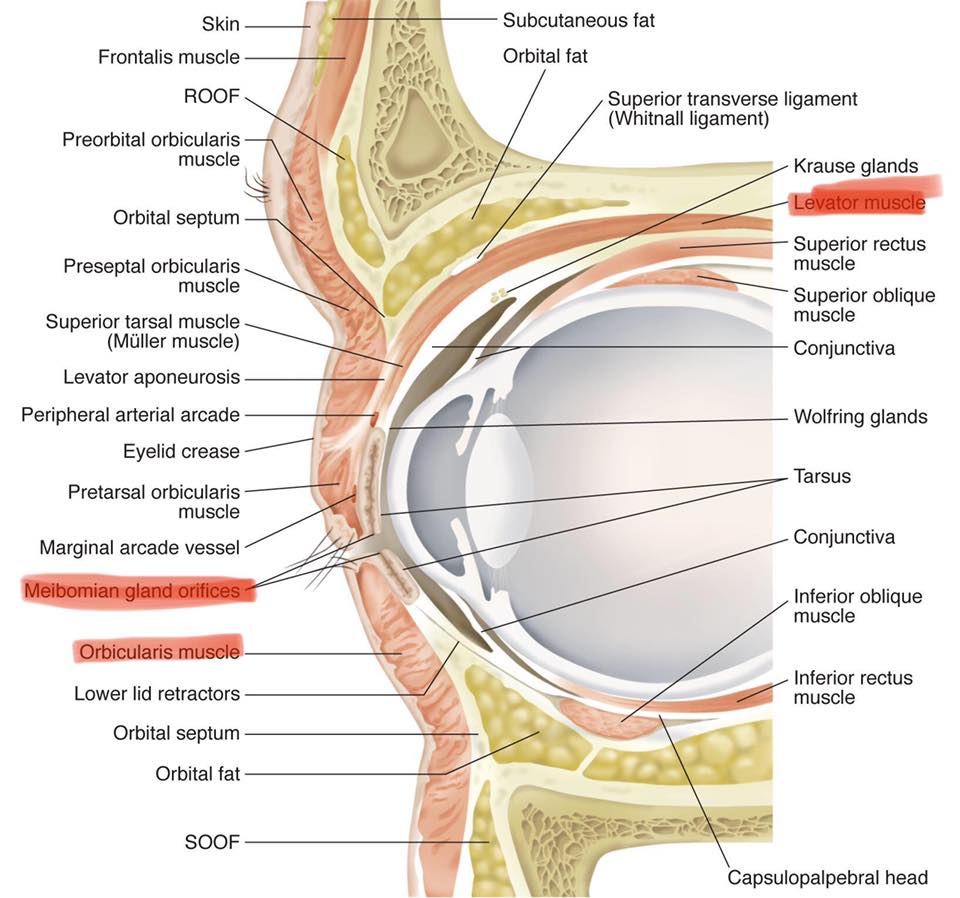 207
Question 2
1- Hyphemia Picture- Sign? Hyphemia- Management? Bed Rest, Steroids, Cycloplegics etc
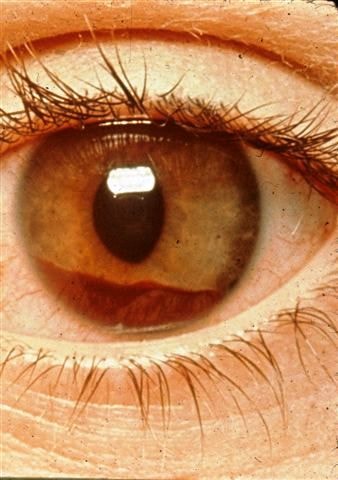 208
Assay questions
1- A-Definition  of glaucoma  / normal range of IOP 
group of eye diseases which result in damage to the optic nerve 
IOP ; 12-22
209
WATEEN
210
Dx 3 ddx Locally invasion or distaly mets ? Management ?
211
RAPD definition and causes
212